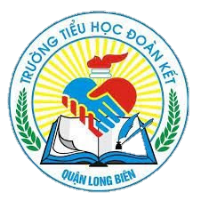 TIẾNG VIỆT 1
Tập 1
Tuần 16
Bài 84: ong – oc
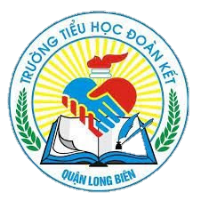 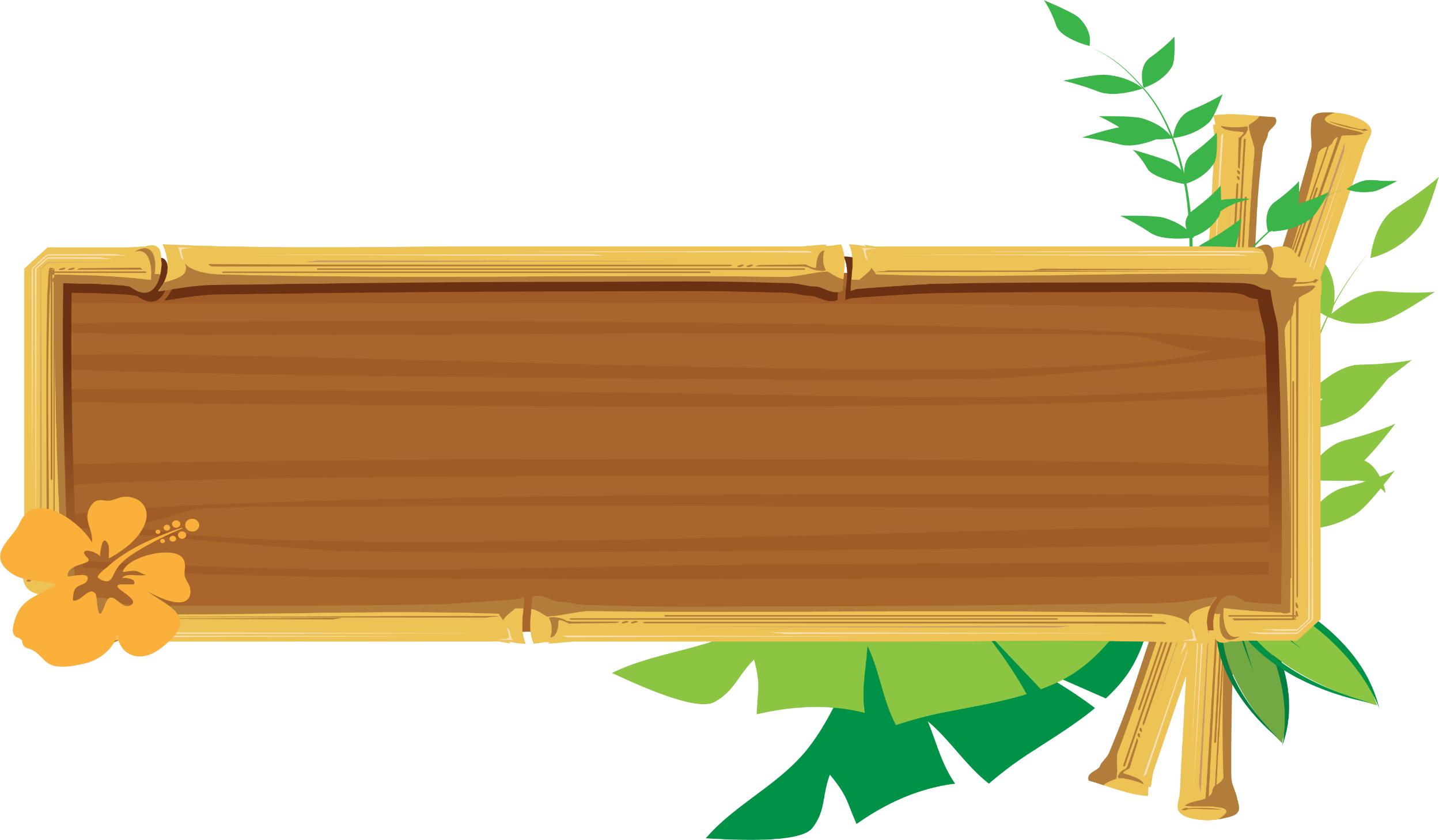 KHỞI ĐỘNG
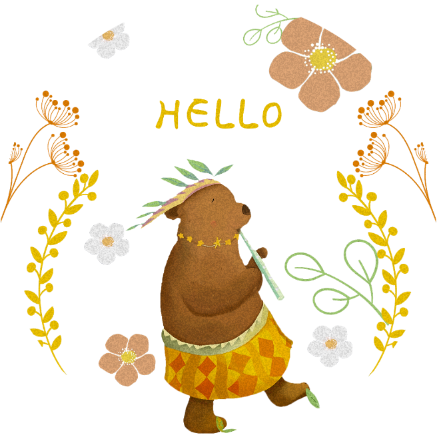 Trò chơi: 
BÍ MẬT CỎ BỐN LÁ
Hướng dẫn thực hiện trò chơi: 
Gv cho hs chọn mảnh ghép theo số từ 1 đến 4.
1. Nhấp chuột vào biểu tượng số 1, câu hỏi số 1 sẽ mở, sau khi học sinh hoàn thành, nhấp chọn vào mảnh ghép số 1 để quay lại màn hình chơi. 
2. Gv nhấp vào nền mảnh ghép sẽ biến mất, xuất hiện 1 góc của bí mật.
3. Cách thực hiện tương tự các mảnh ghép còn lại.
4. Khi xuất hiện đầy đủ hình ảnh bí mật, nhấp chuột vào ảnh để phóng to, nhấp bên ngoài màn hình để hiện tên, vần mới học hôm nay.
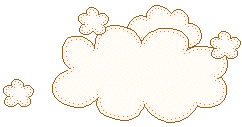 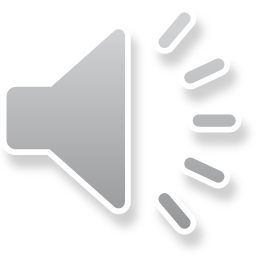 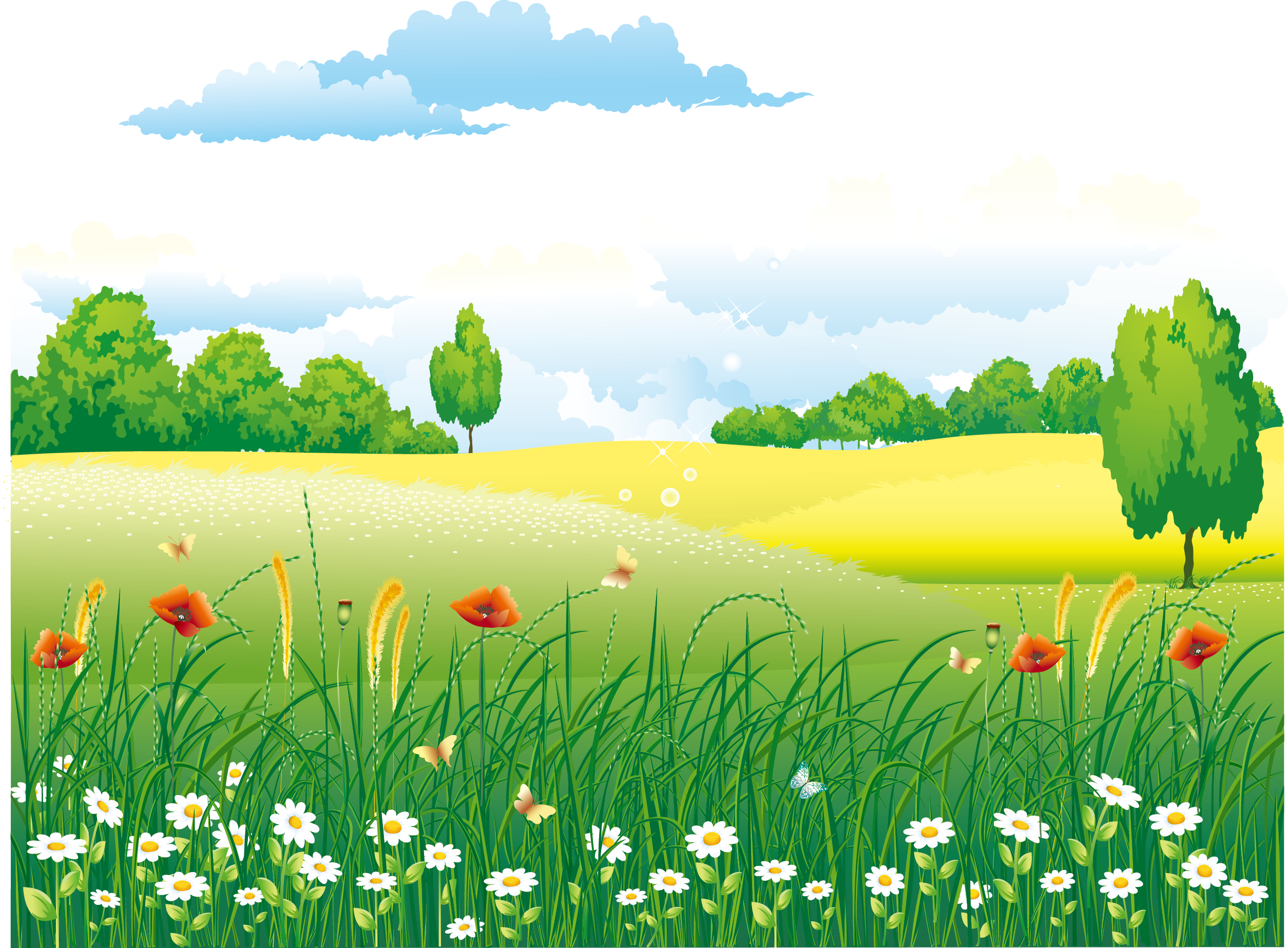 1
2
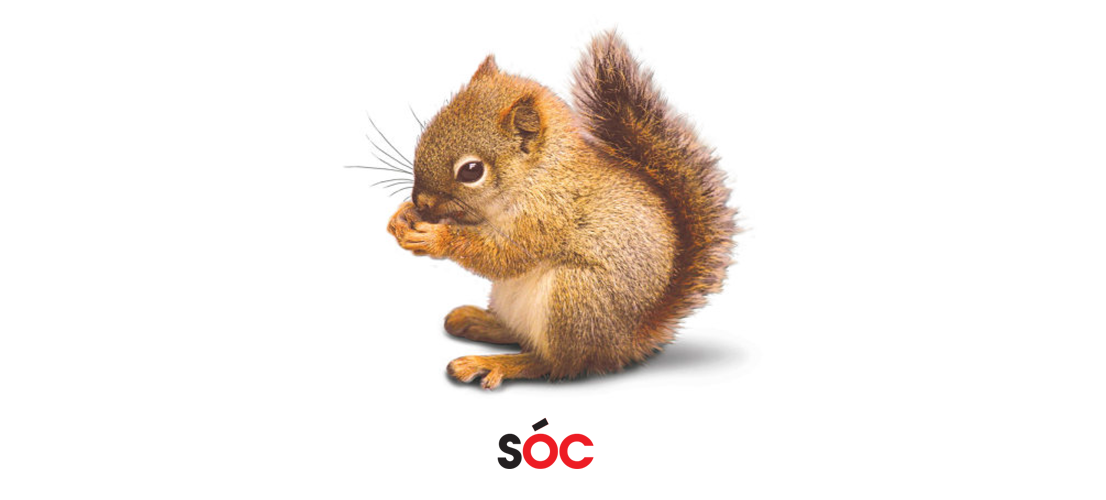 4
3
sóc
oc
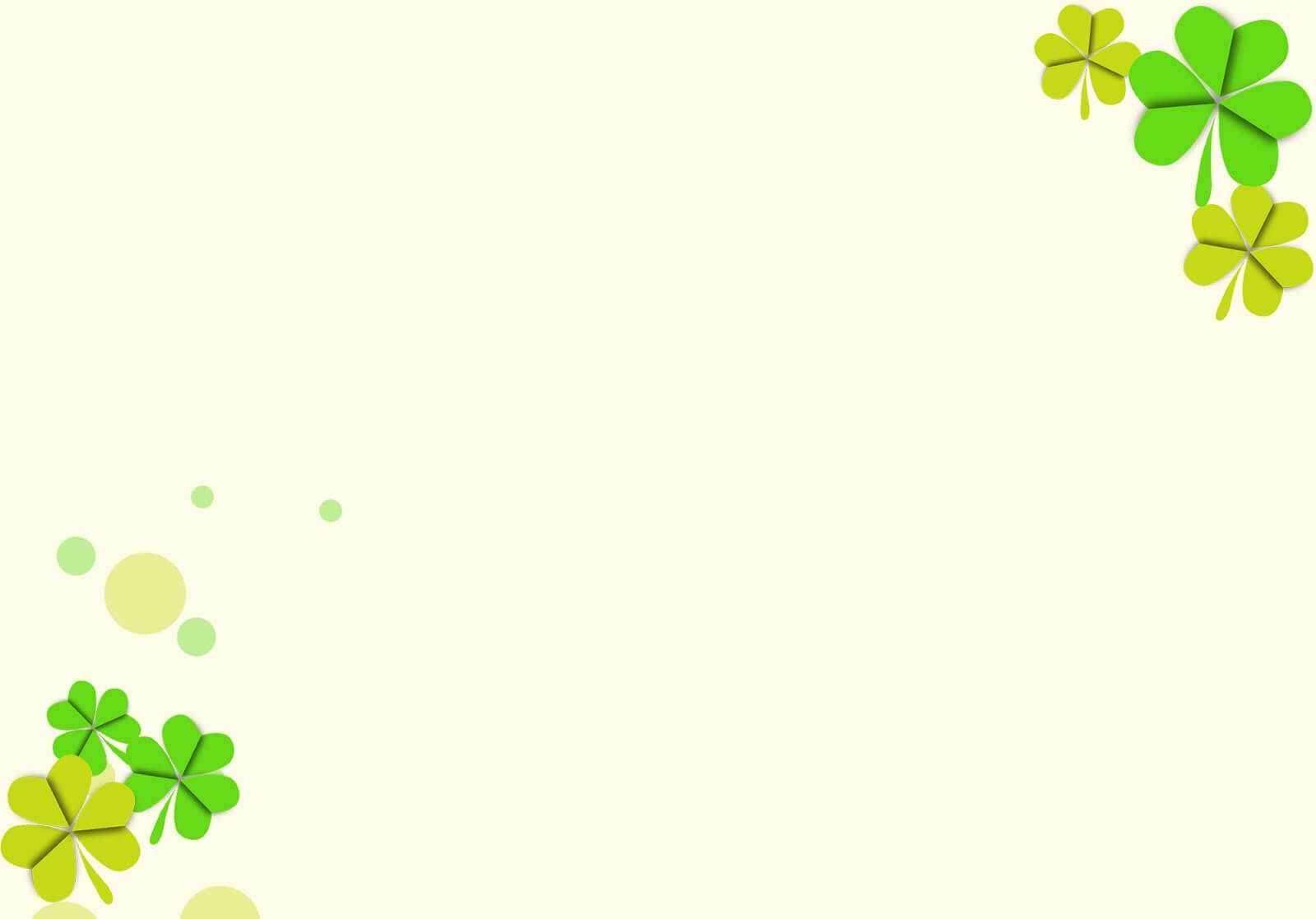 1
Đọc to câu sau:
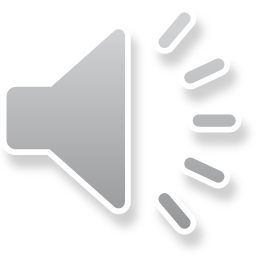 Chú yểng khen cô xẻng siêng năng, chị gió chăm chỉ.
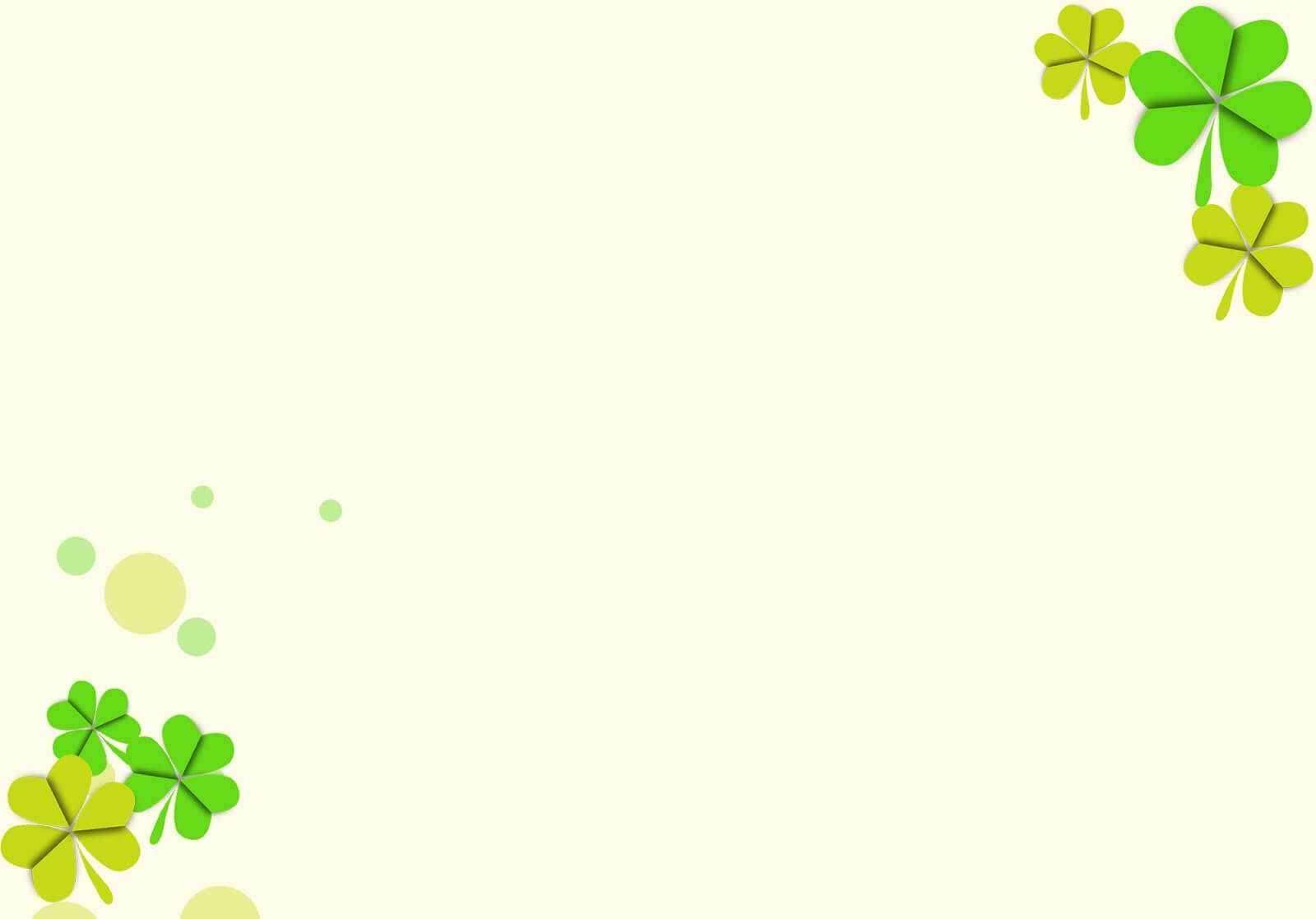 2
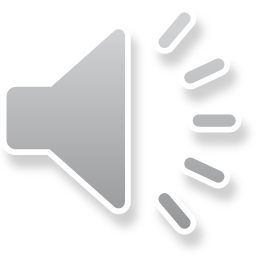 Nêu 2 tiếng có vần iêng?
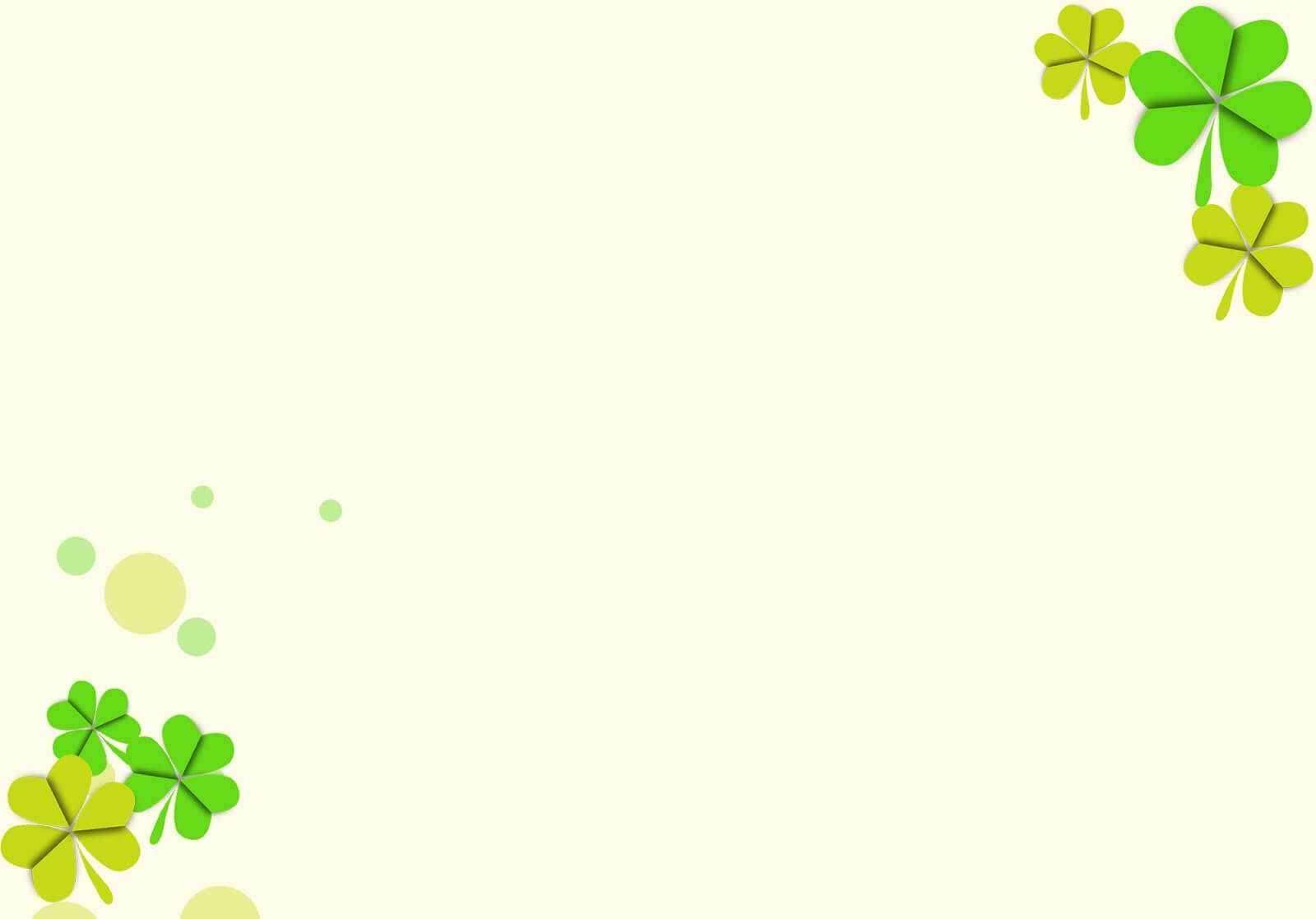 3
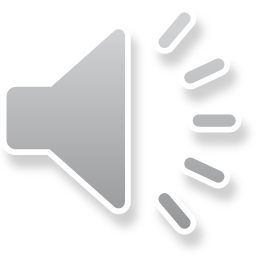 Nêu 2 tiếng có vần iêc?
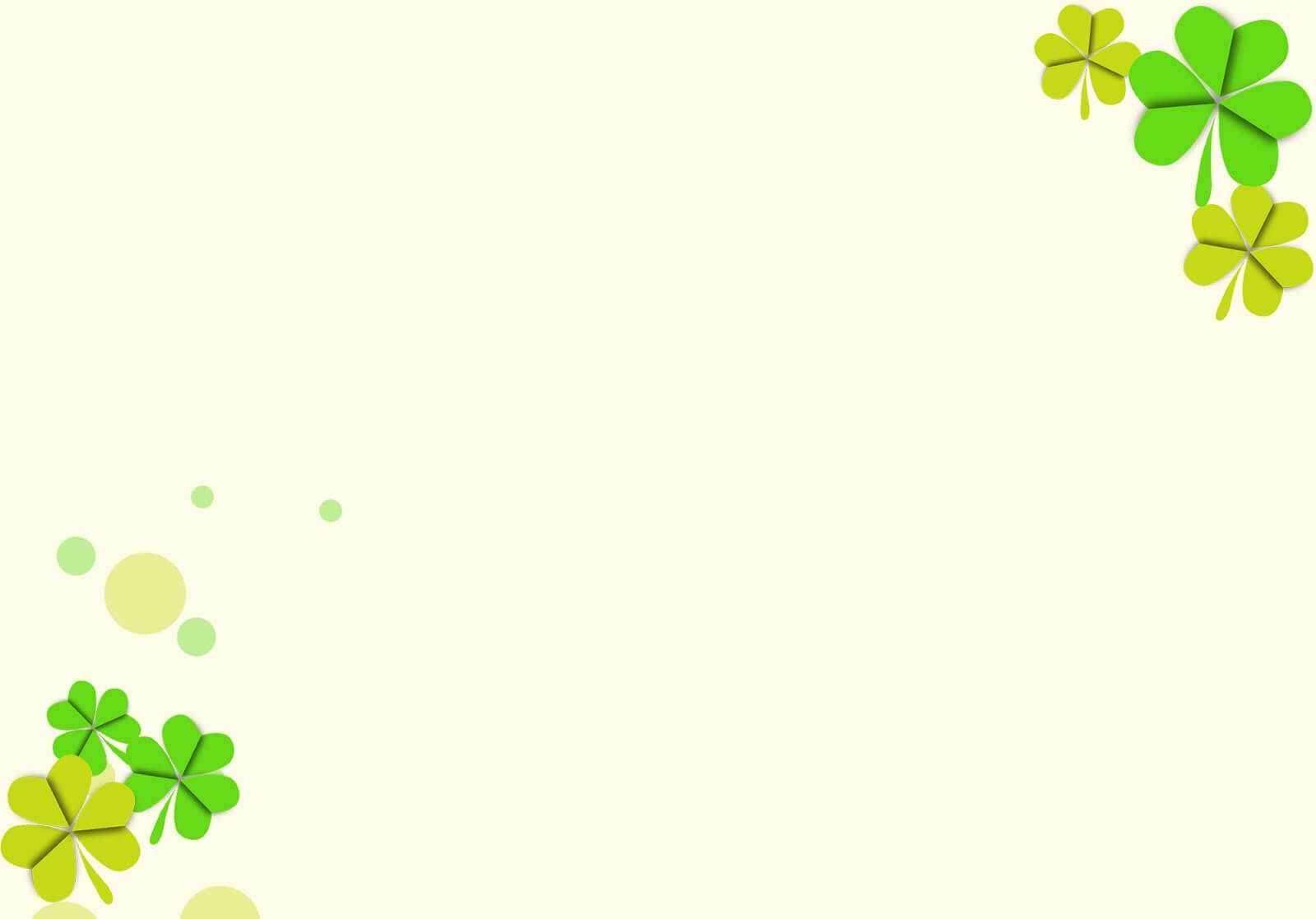 4
Đọc to các từ sau:
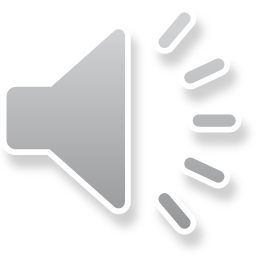 tiếng hót
mắt biếc
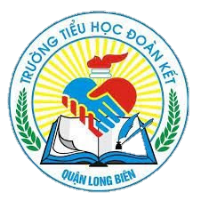 Bài 84:  ong - oc
oc
ong
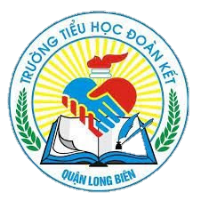 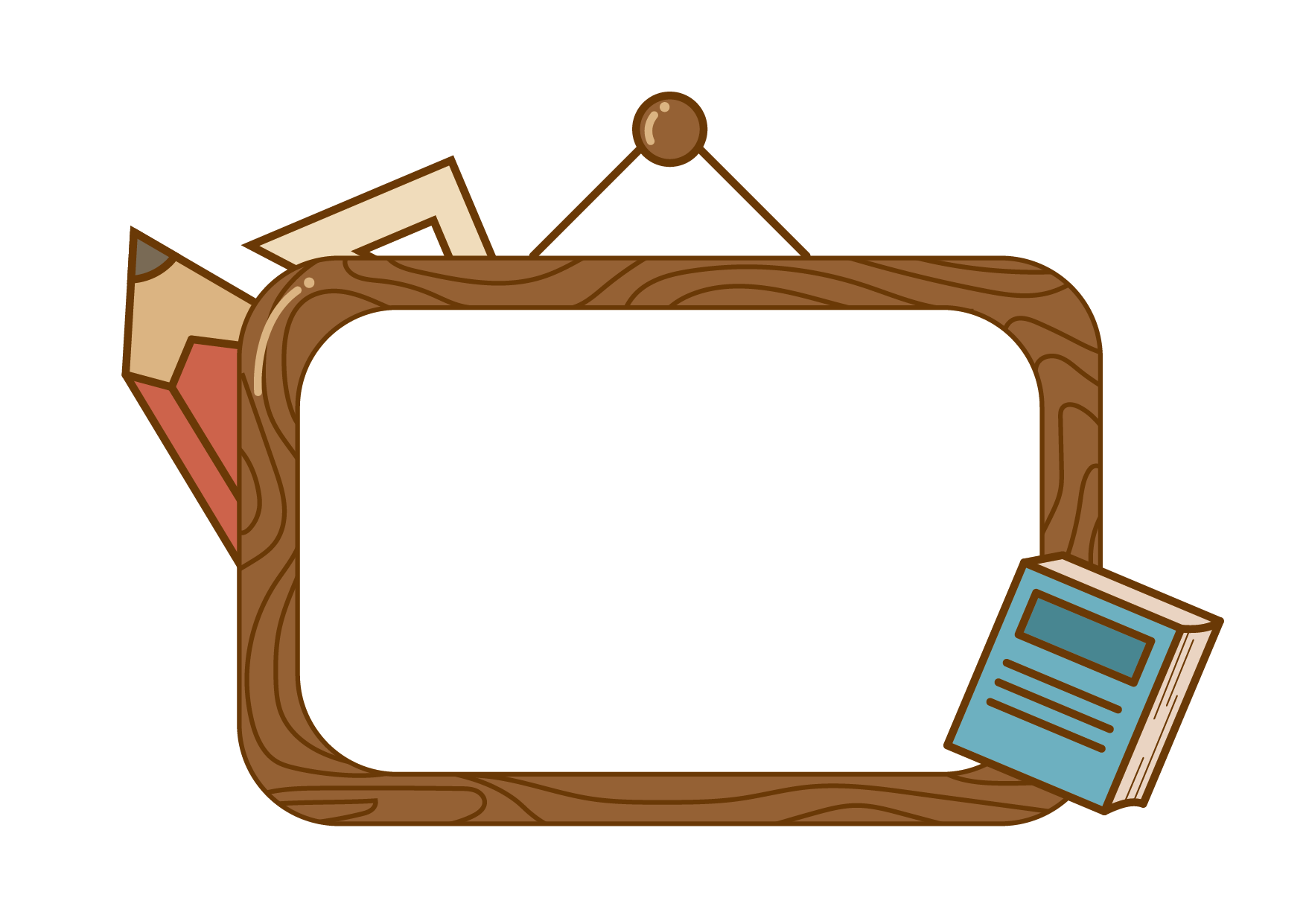 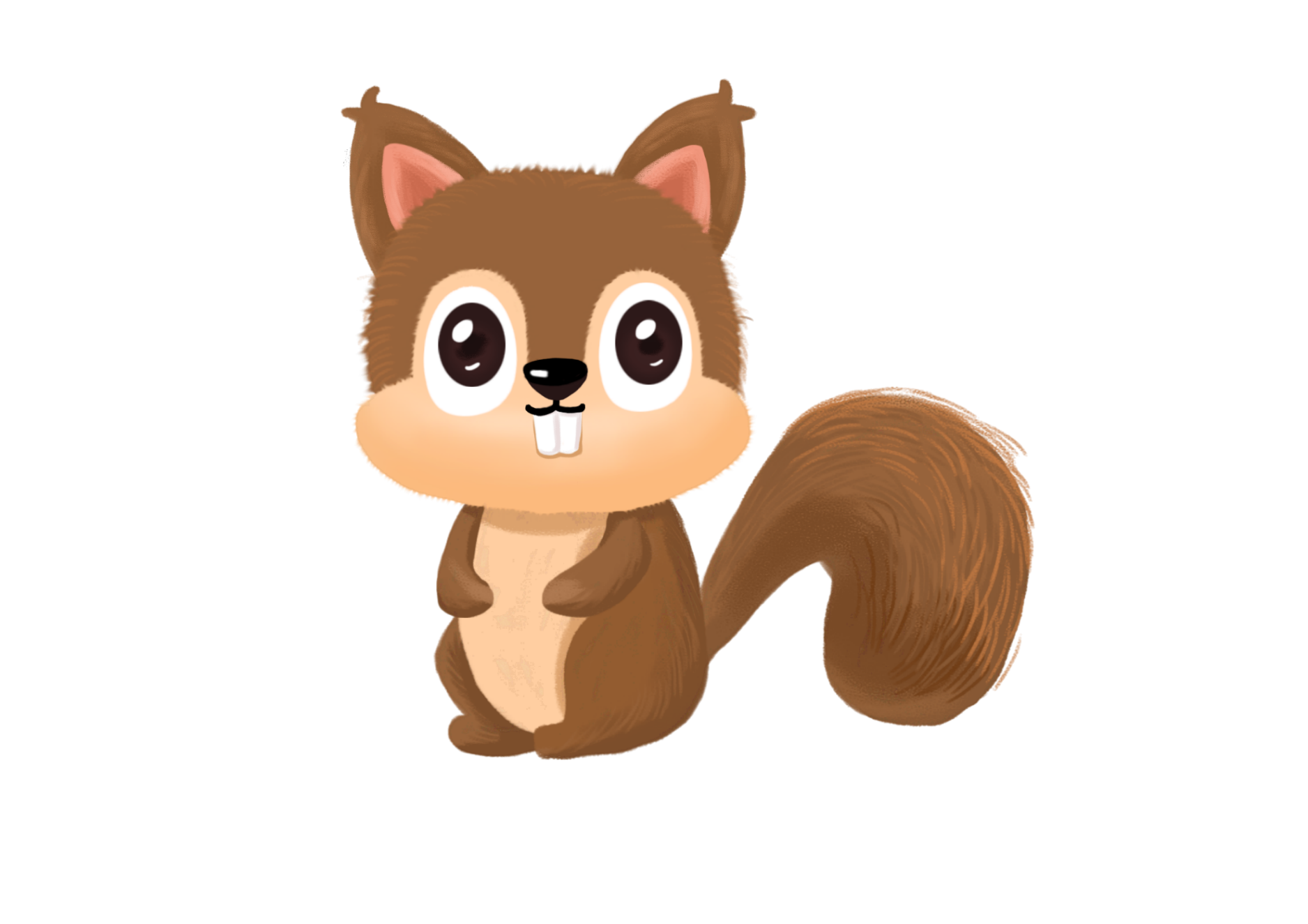 1. LÀM QUEN
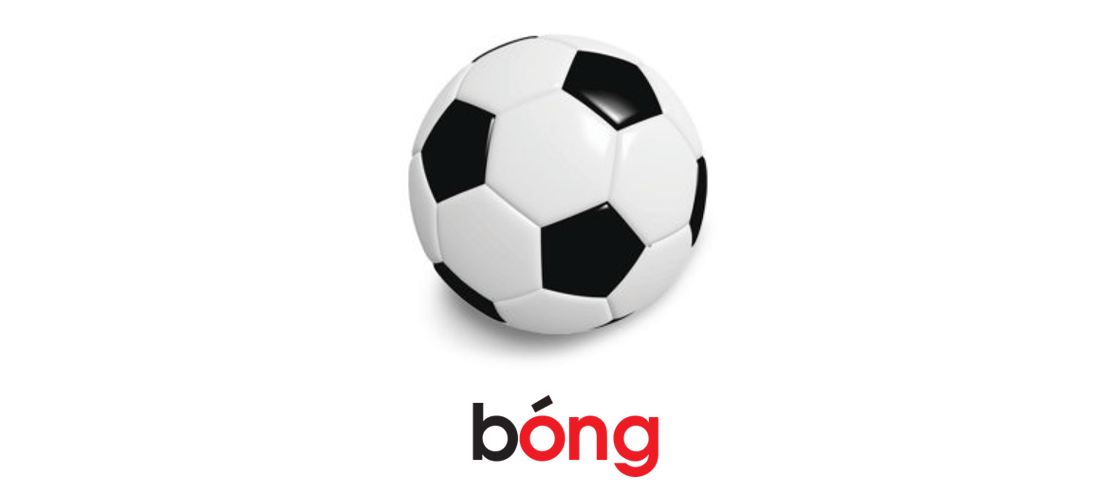 bãng
ong
ong
[Speaker Notes: Có video ở bên cạnh]
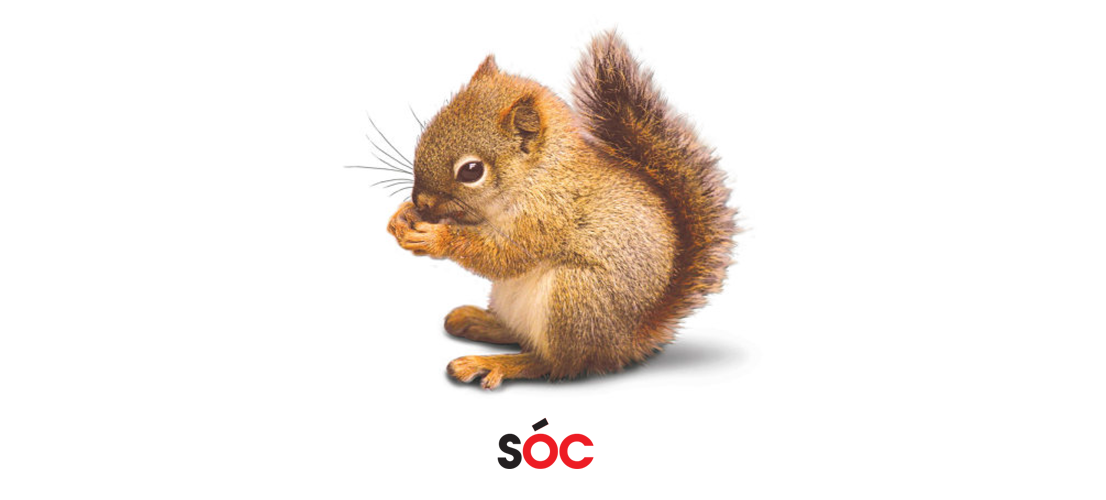 sãc
oc
oc
[Speaker Notes: Có video ở bên cạnh]
ong
ong
oc
oc
bãng
sãc
oc
ong
ong
oc
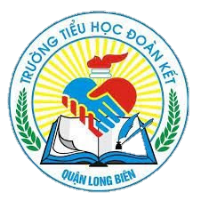 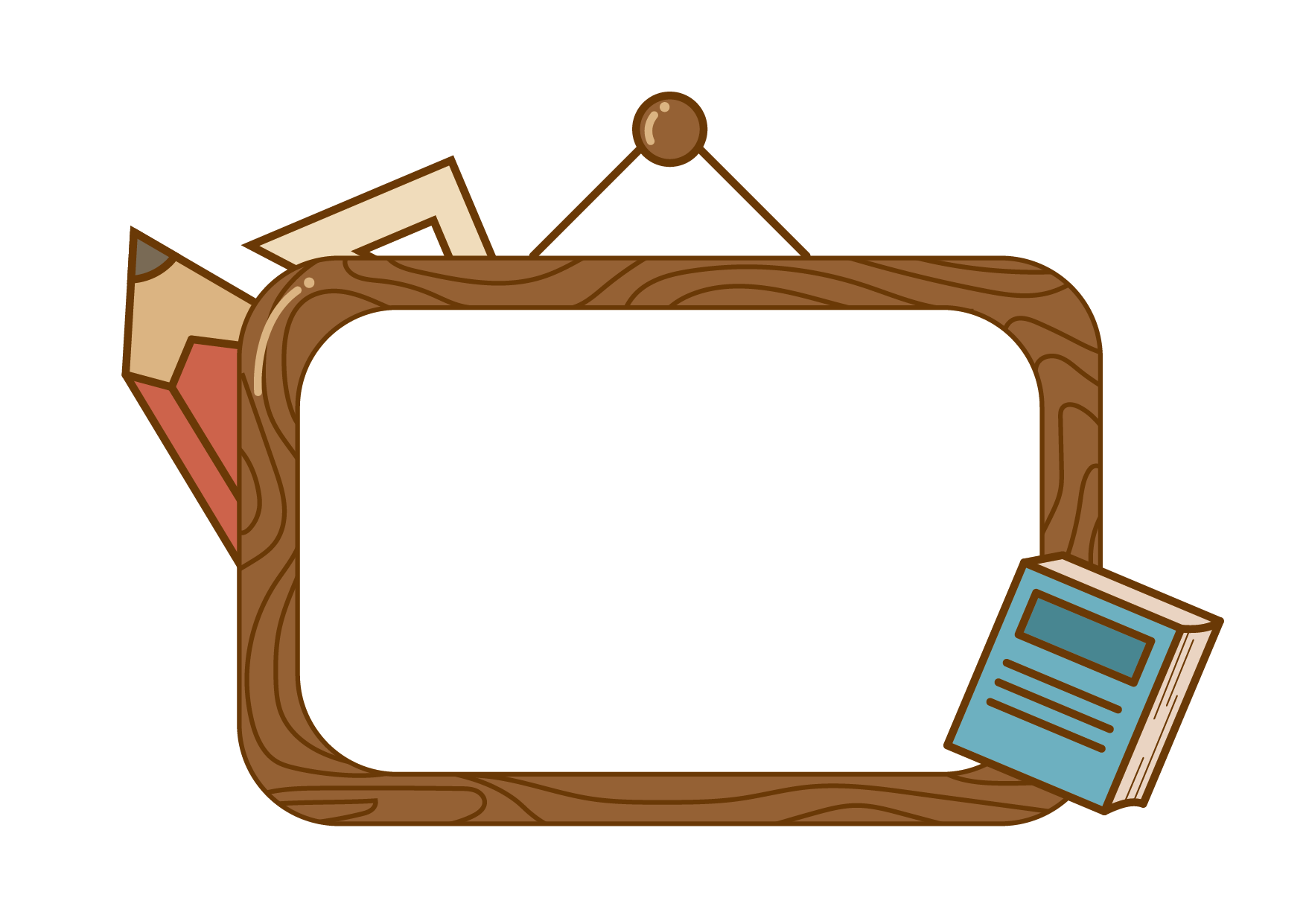 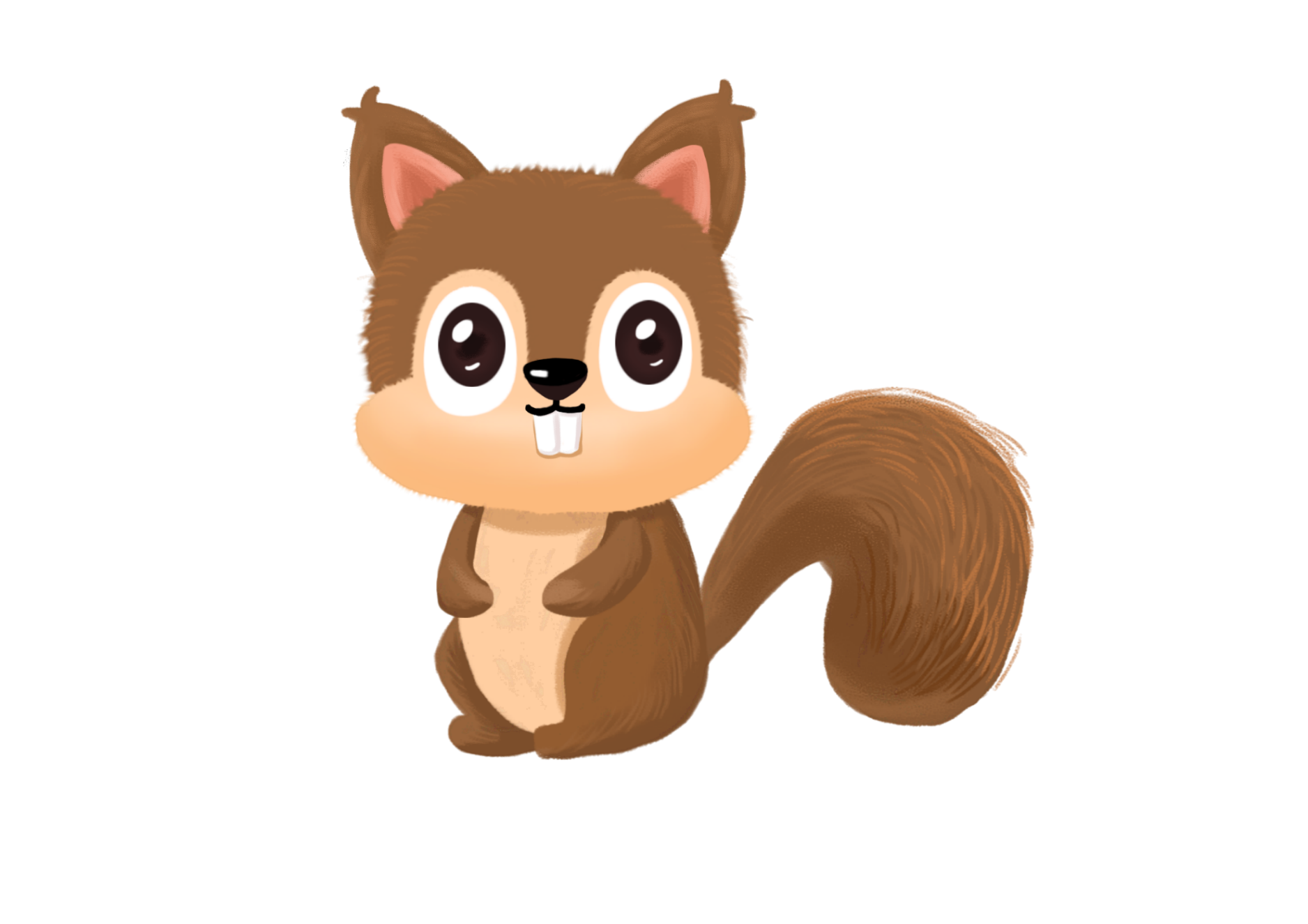 2. LUYỆN TẬP
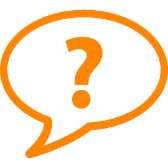 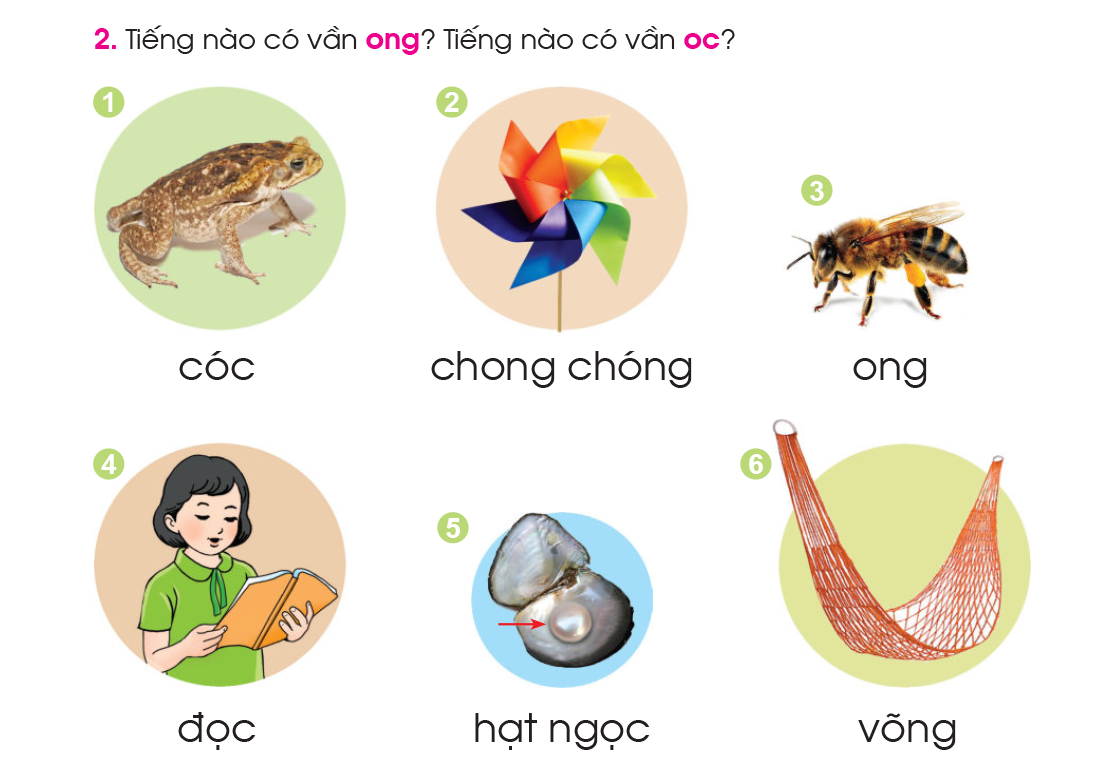 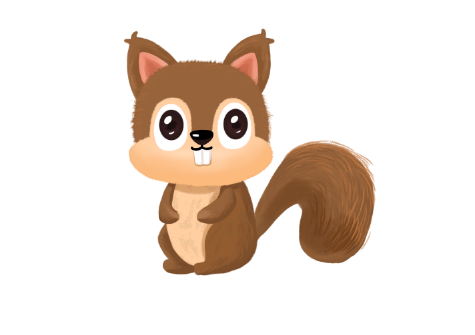 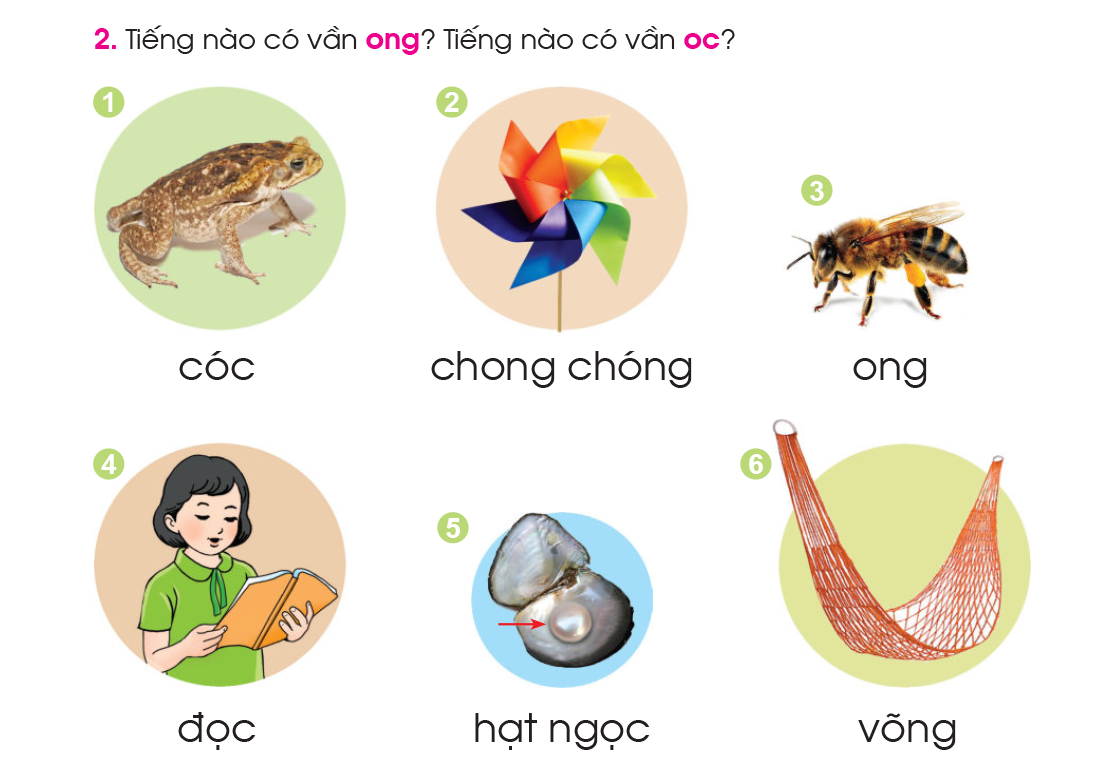 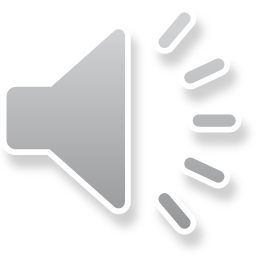 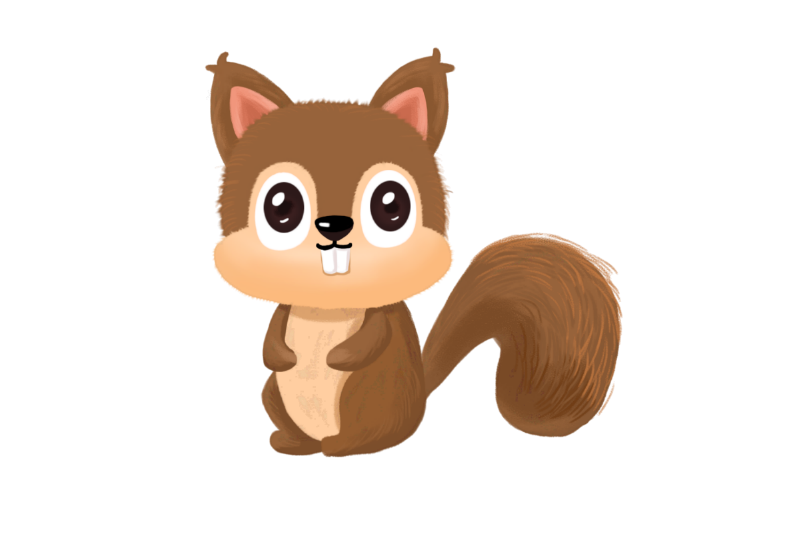 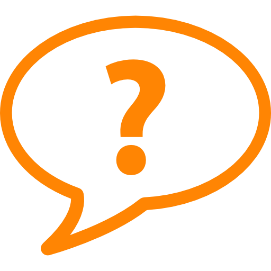 oc
ong
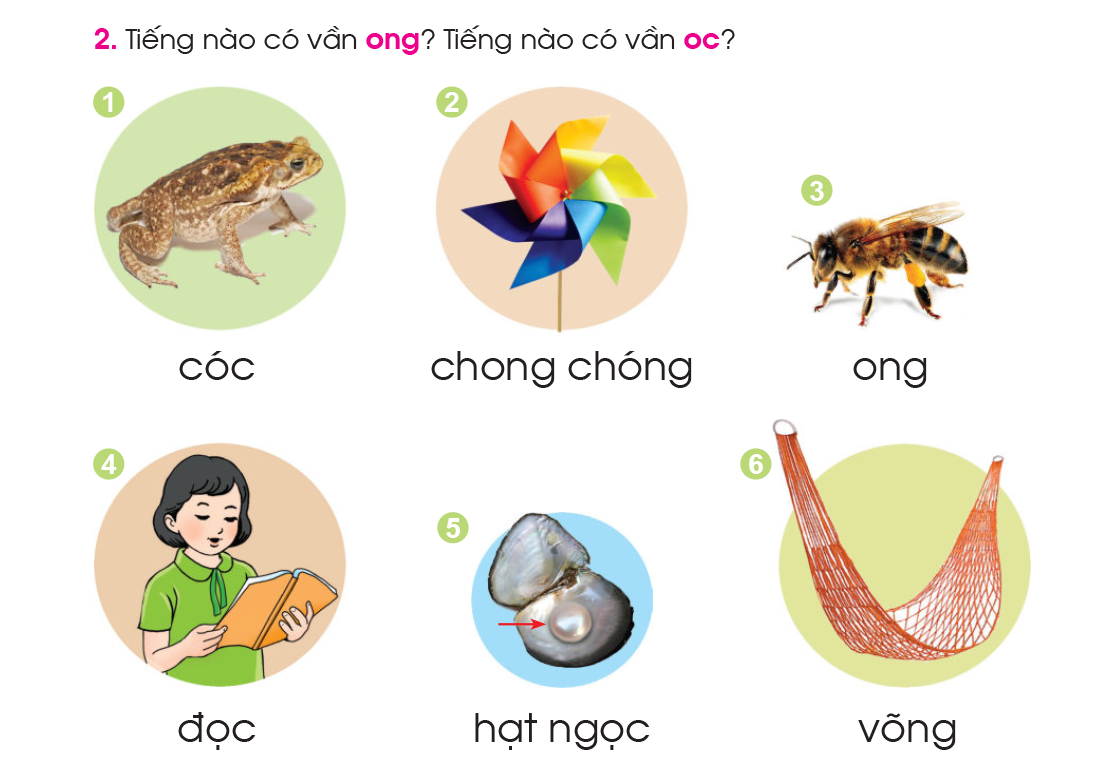 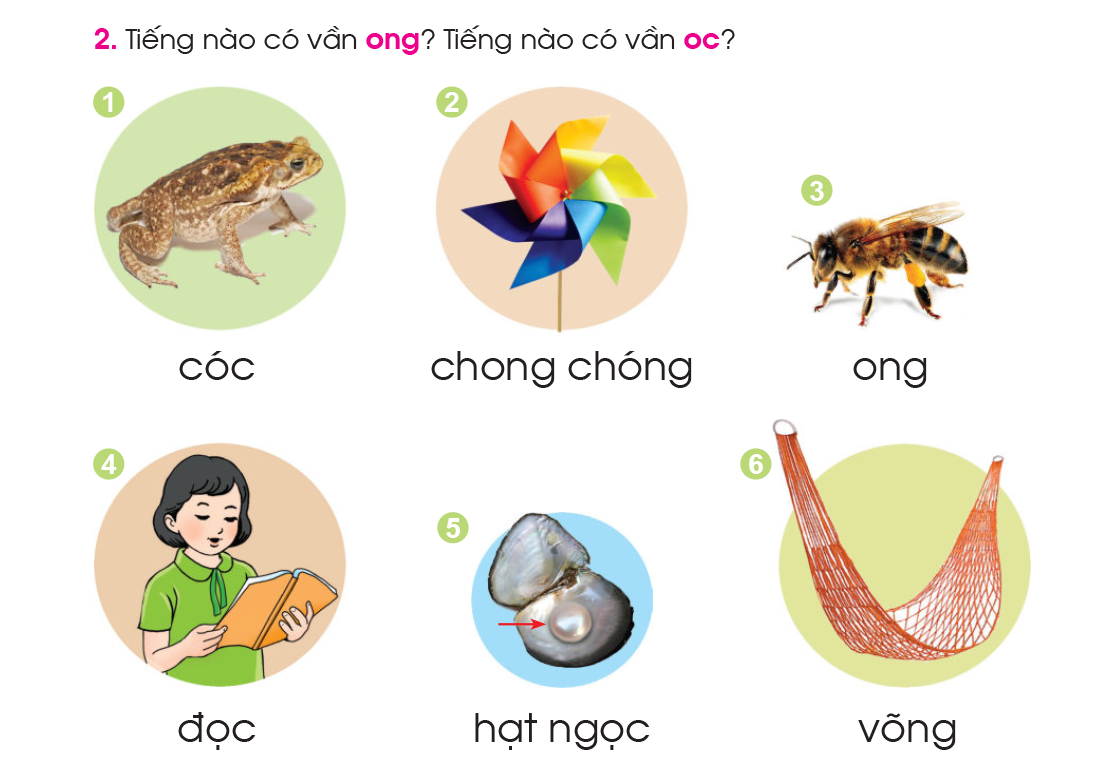 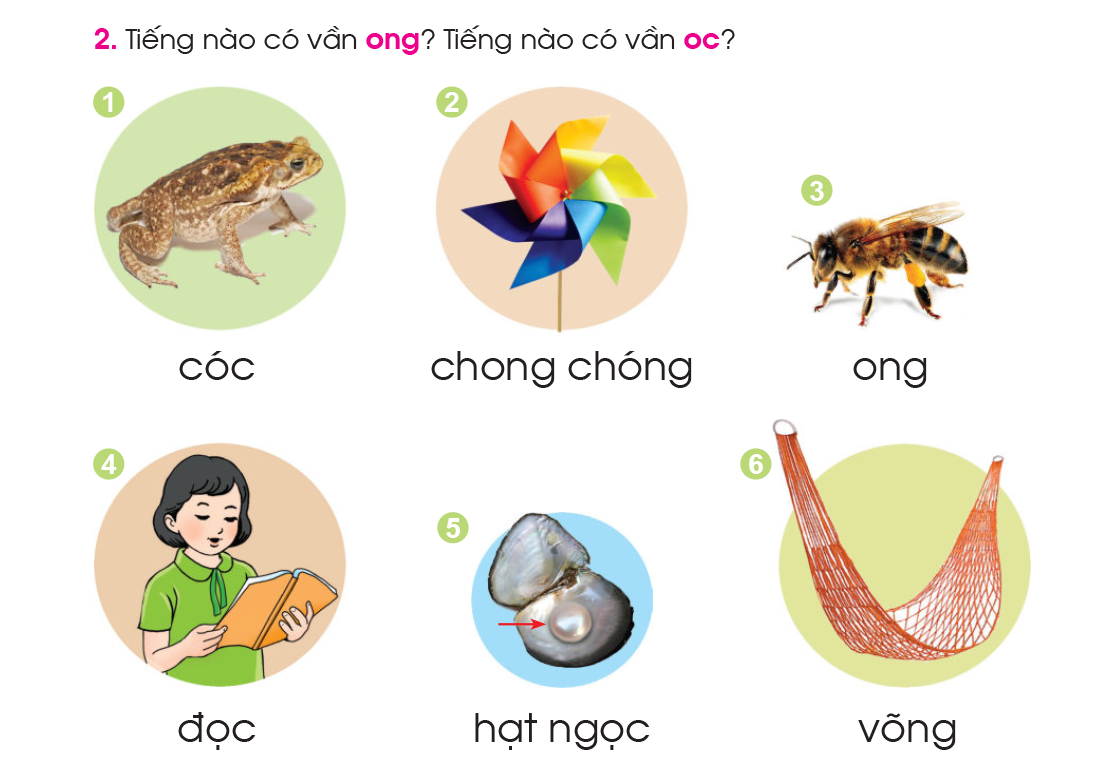 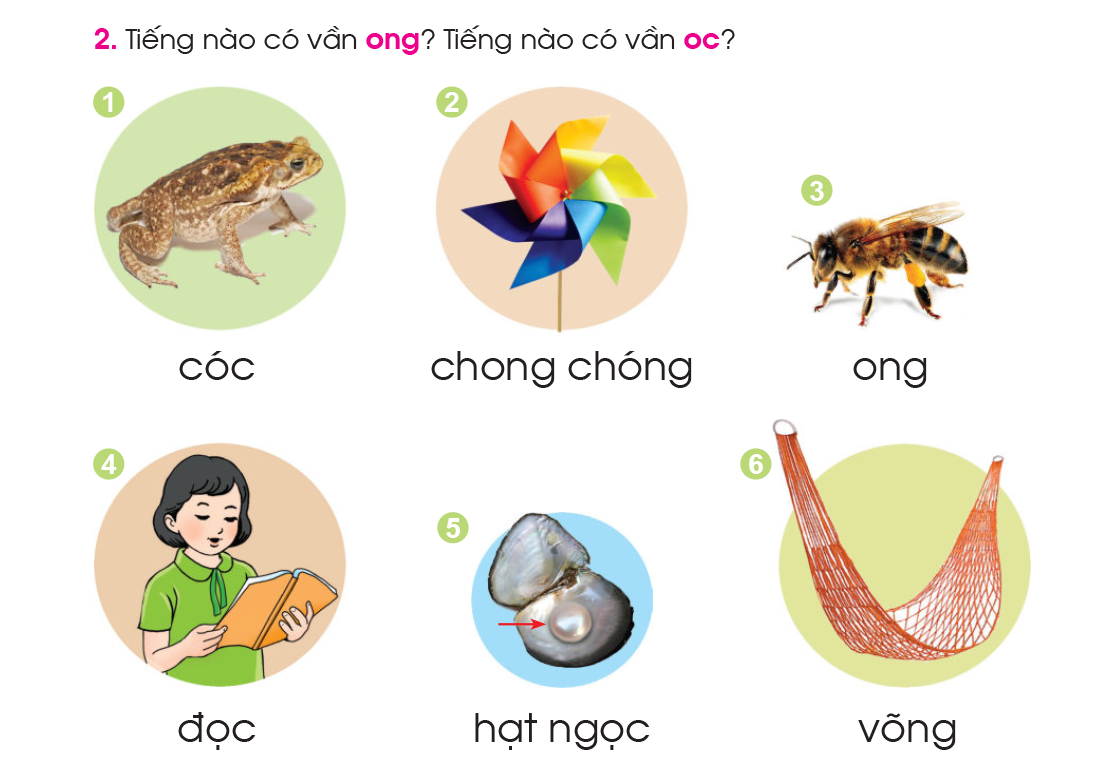 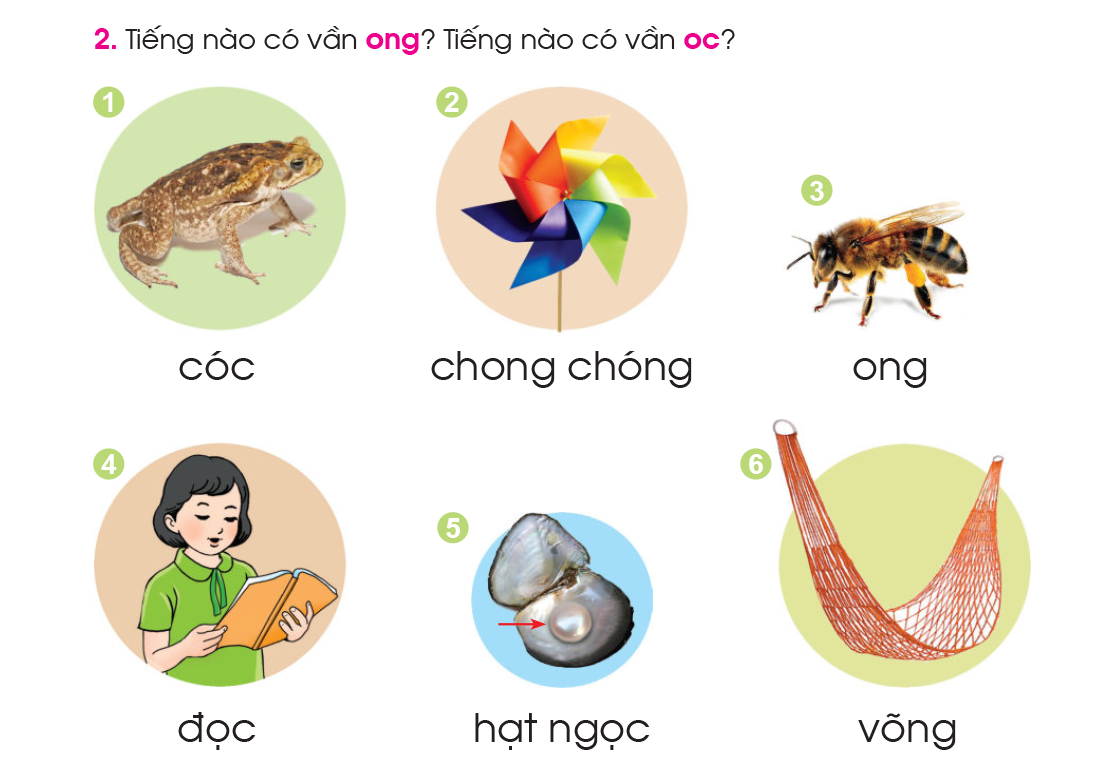 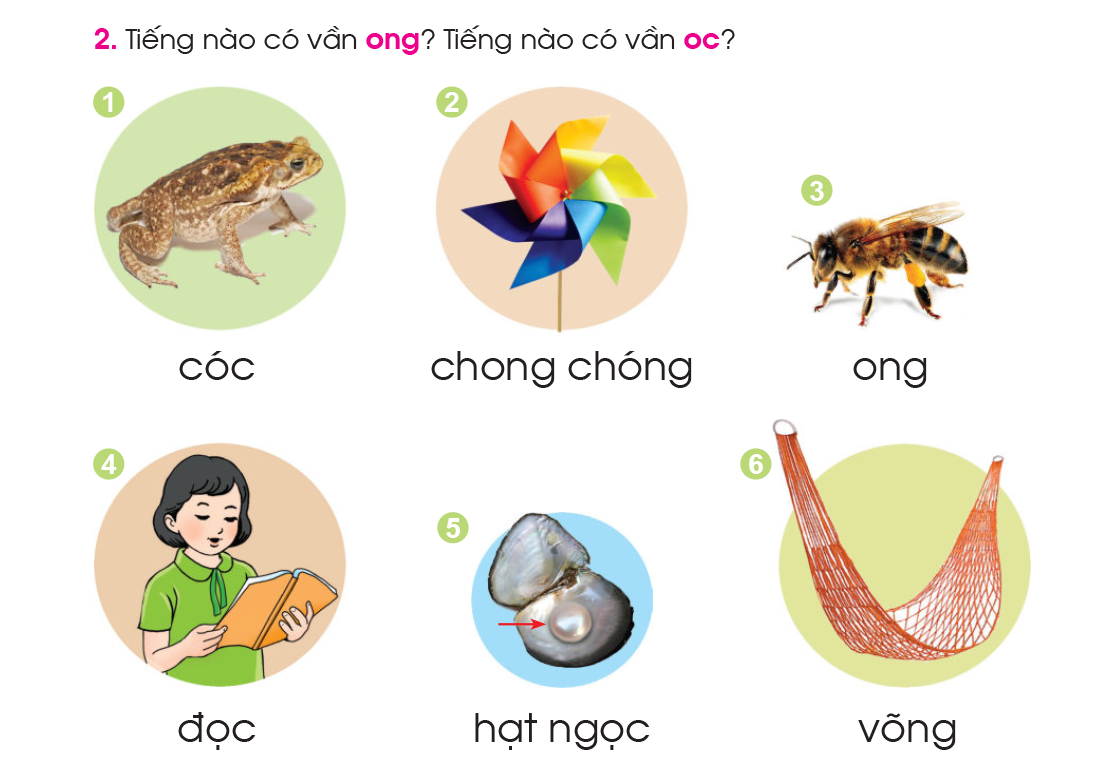 [Speaker Notes: Bấm vào từng hình ảnh để hiện ra đáp án]
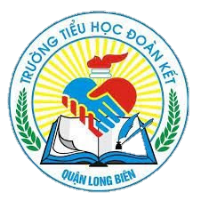 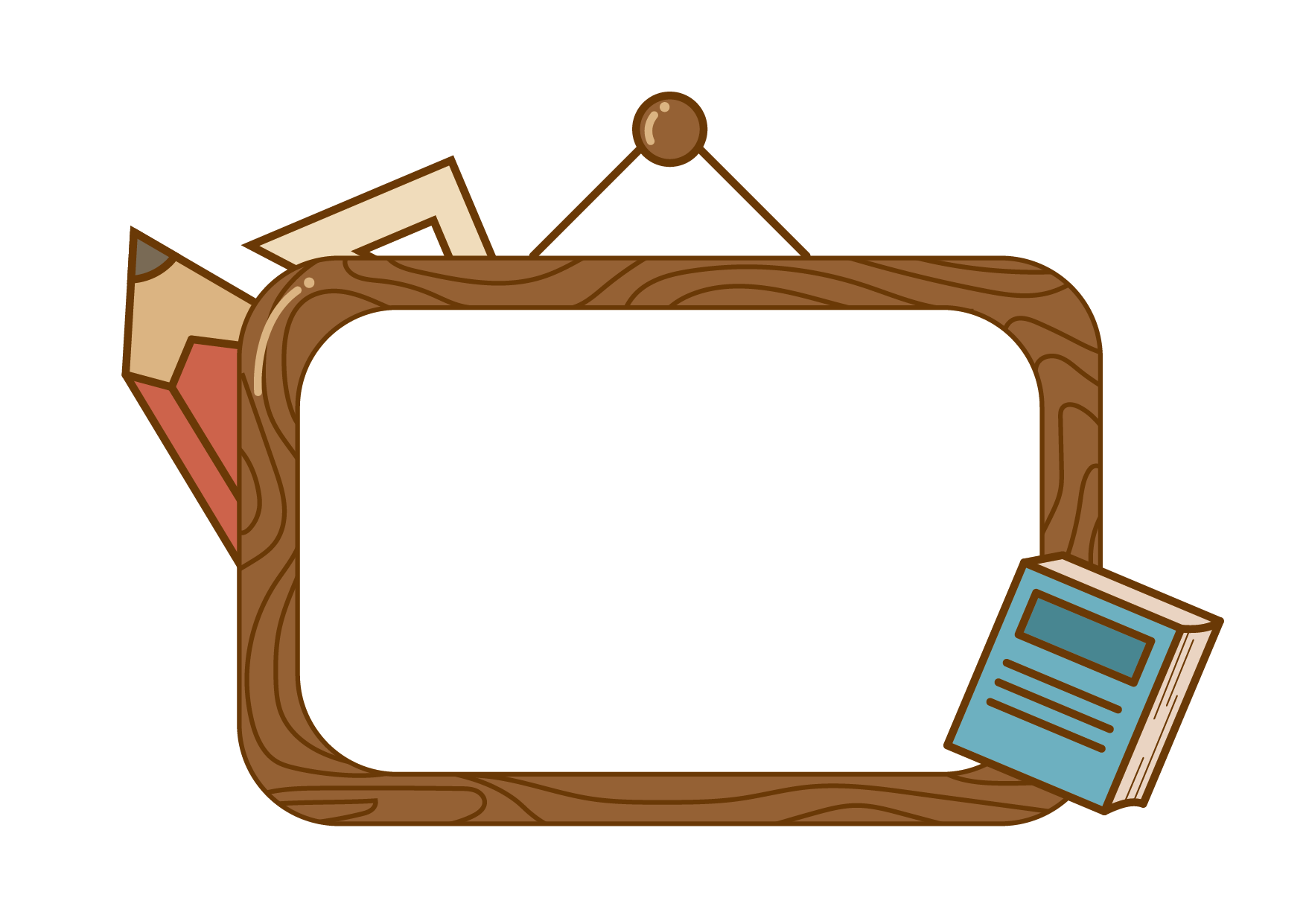 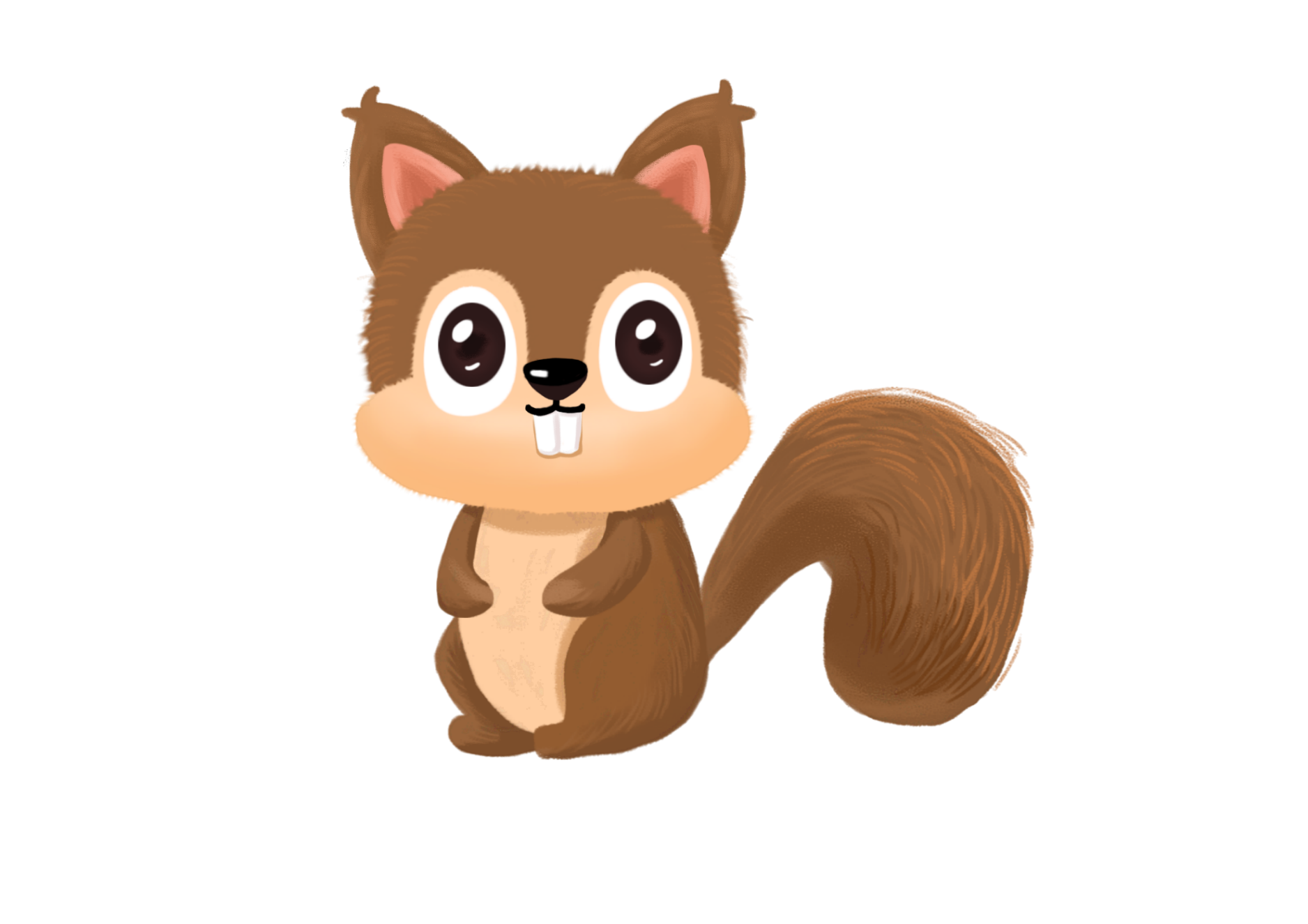 4. TẬP VIẾT
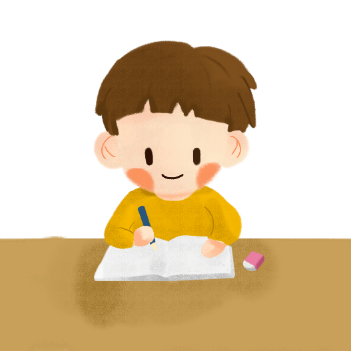 VIẾT BẢNG CON
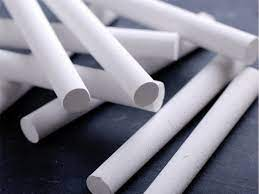 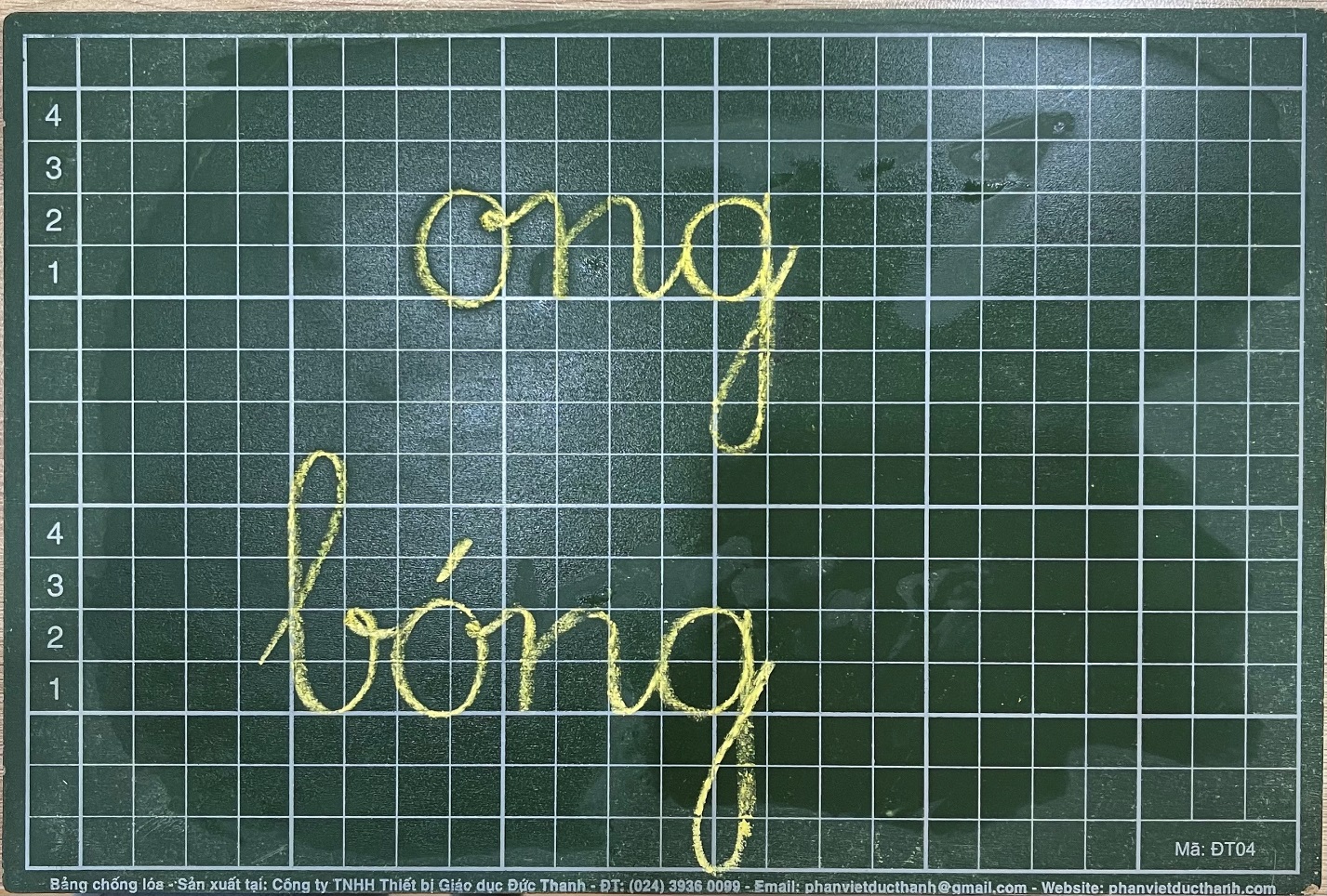 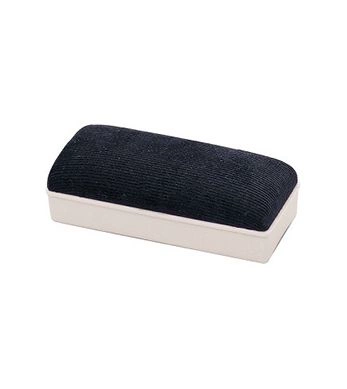 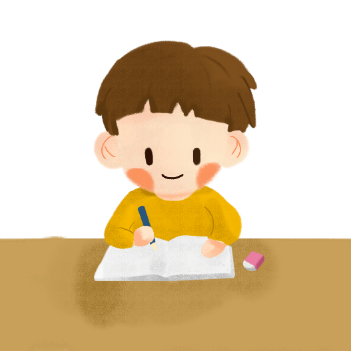 VIẾT BẢNG CON
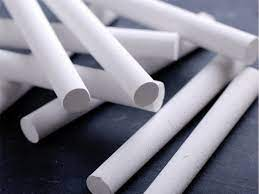 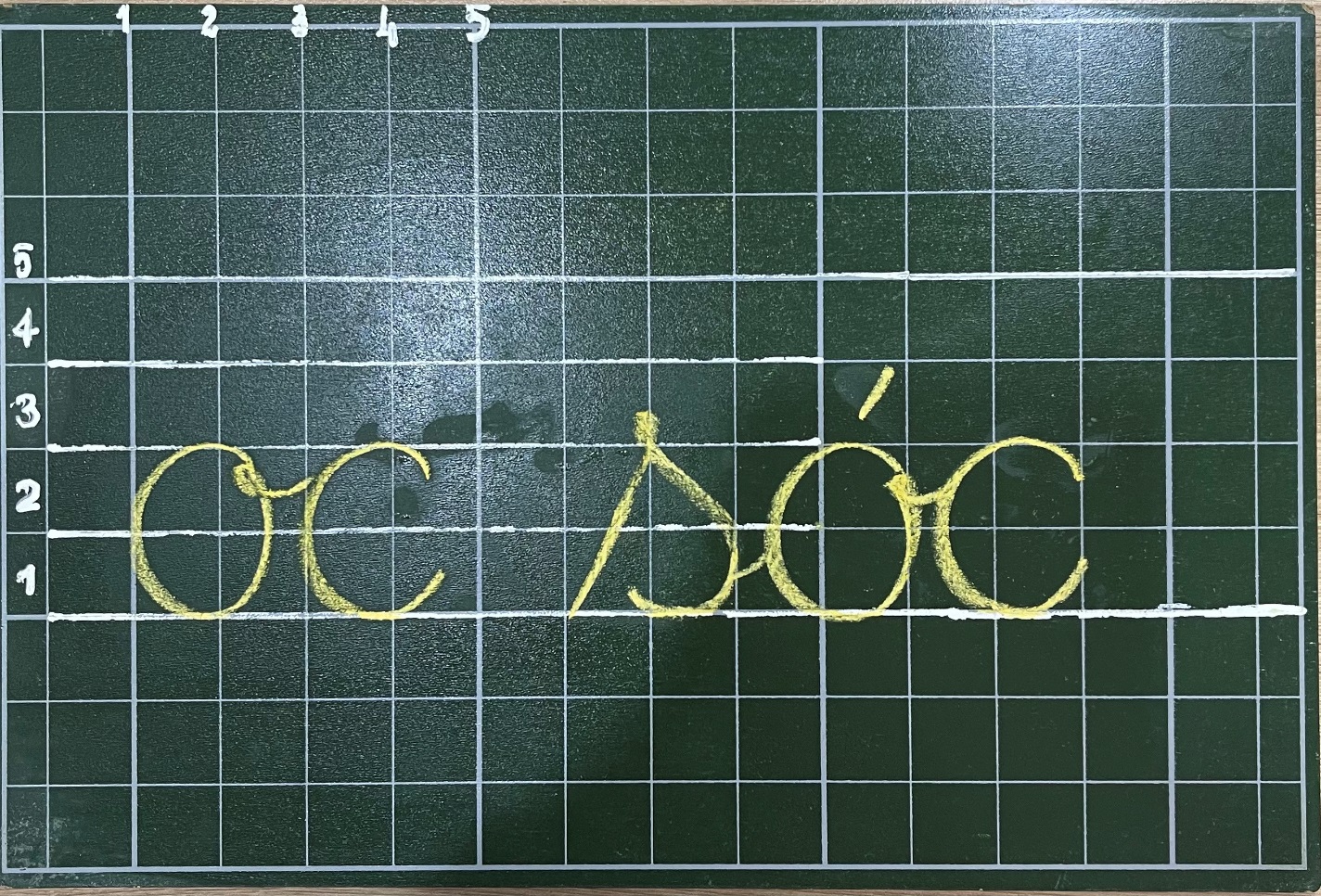 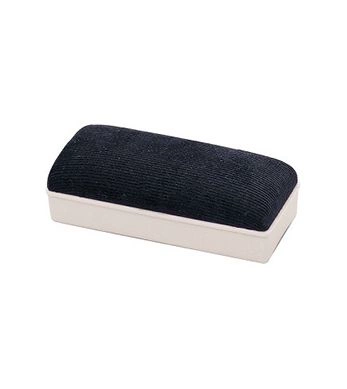 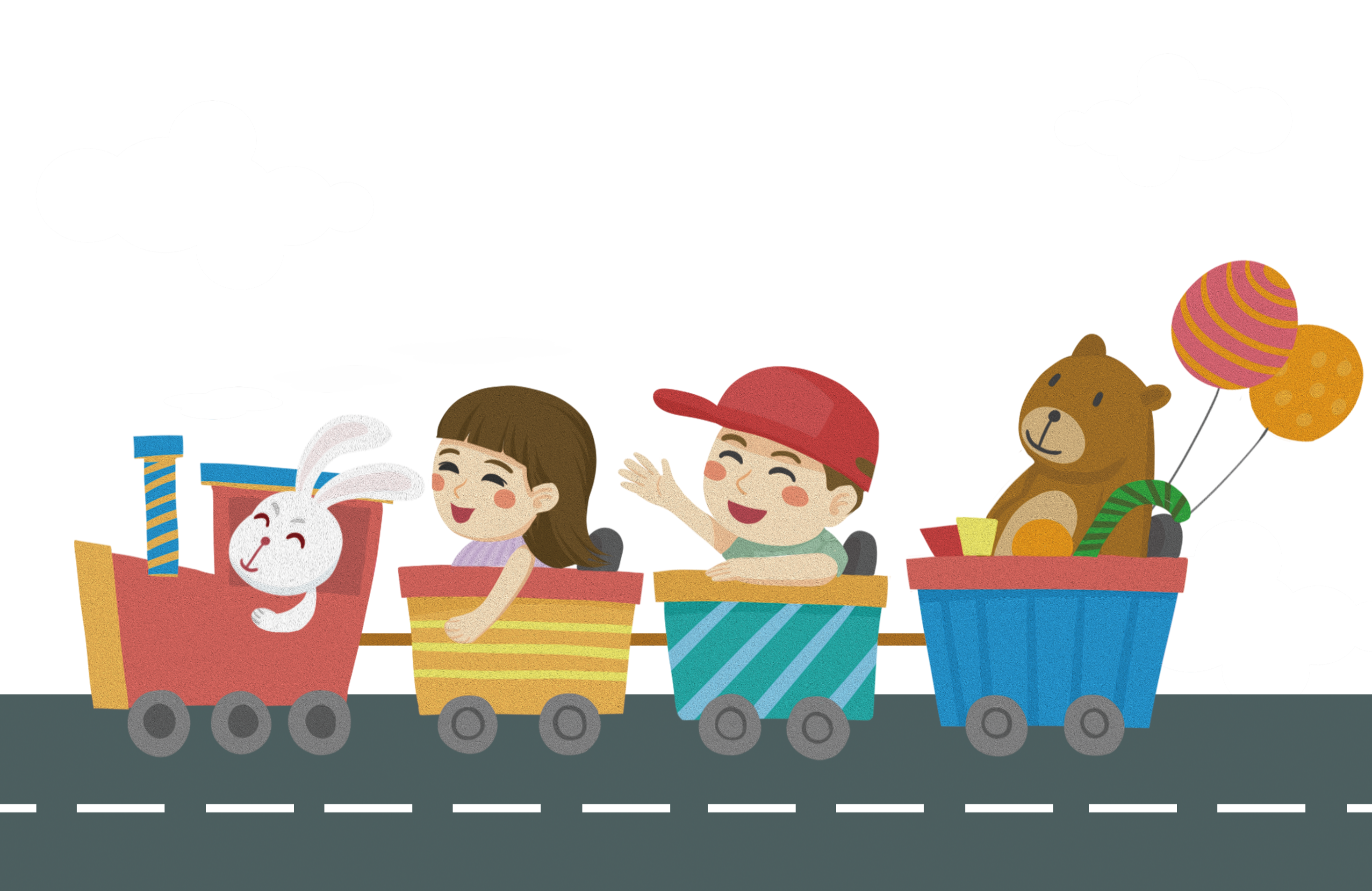 Giải lao
 BÀI HÁT: Chị ong nâu và em bé
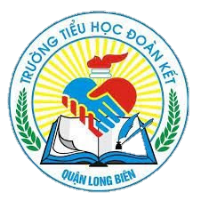 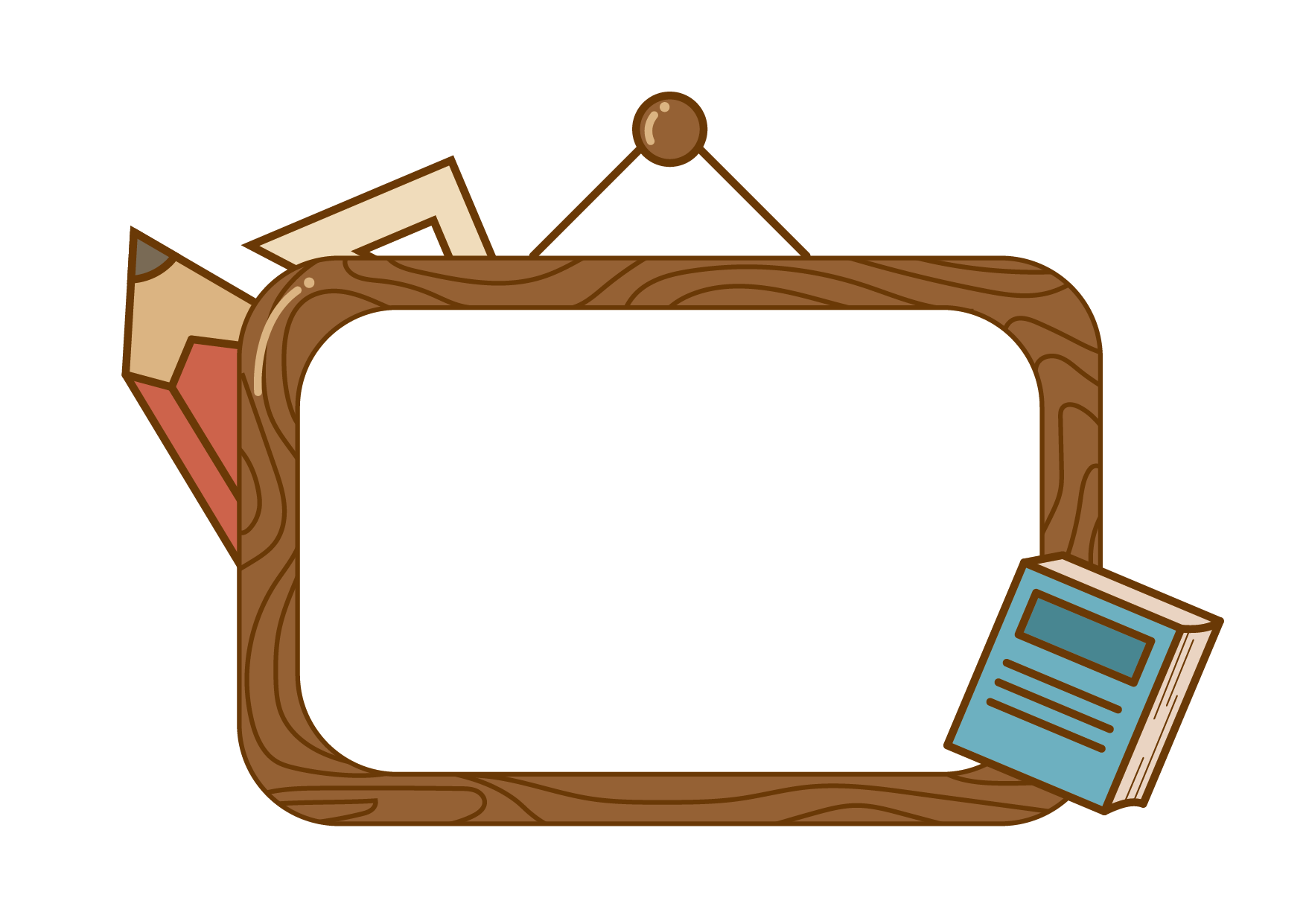 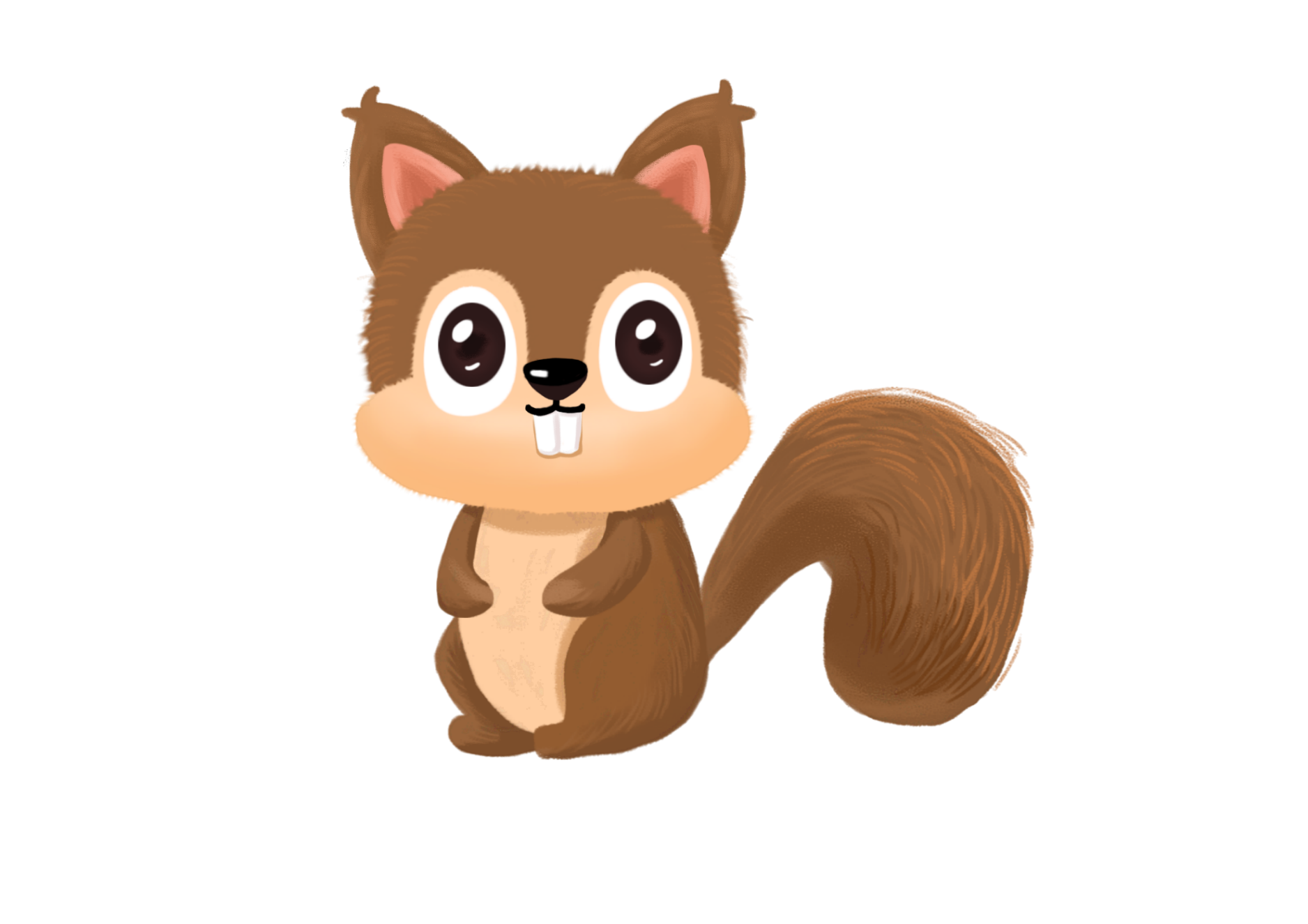 3. TẬP ĐỌC
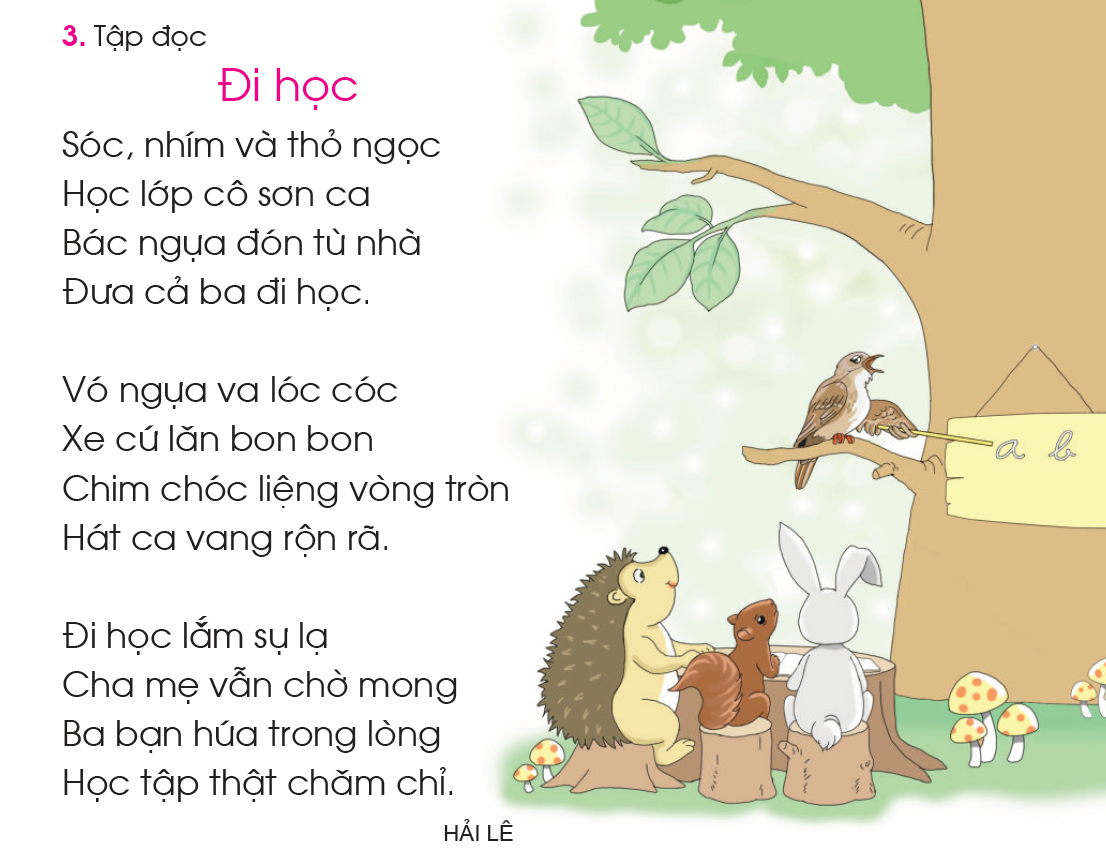 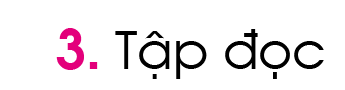 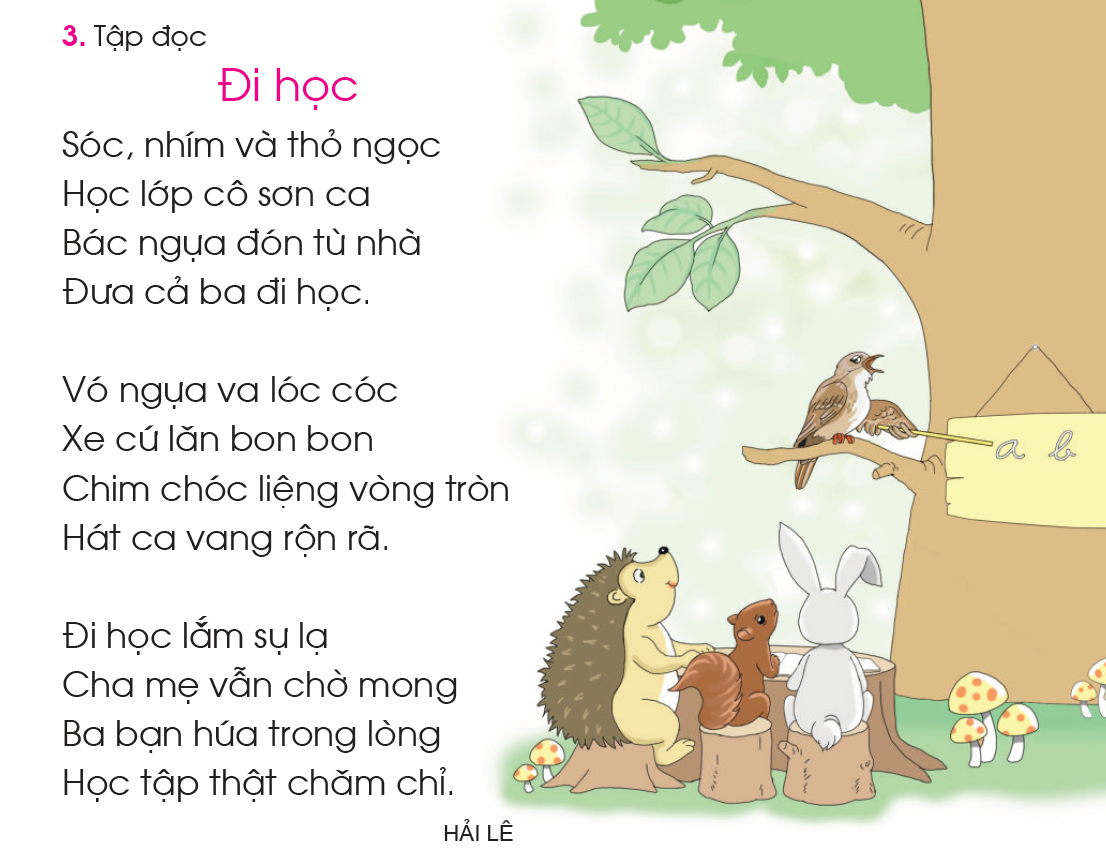 1
2
3
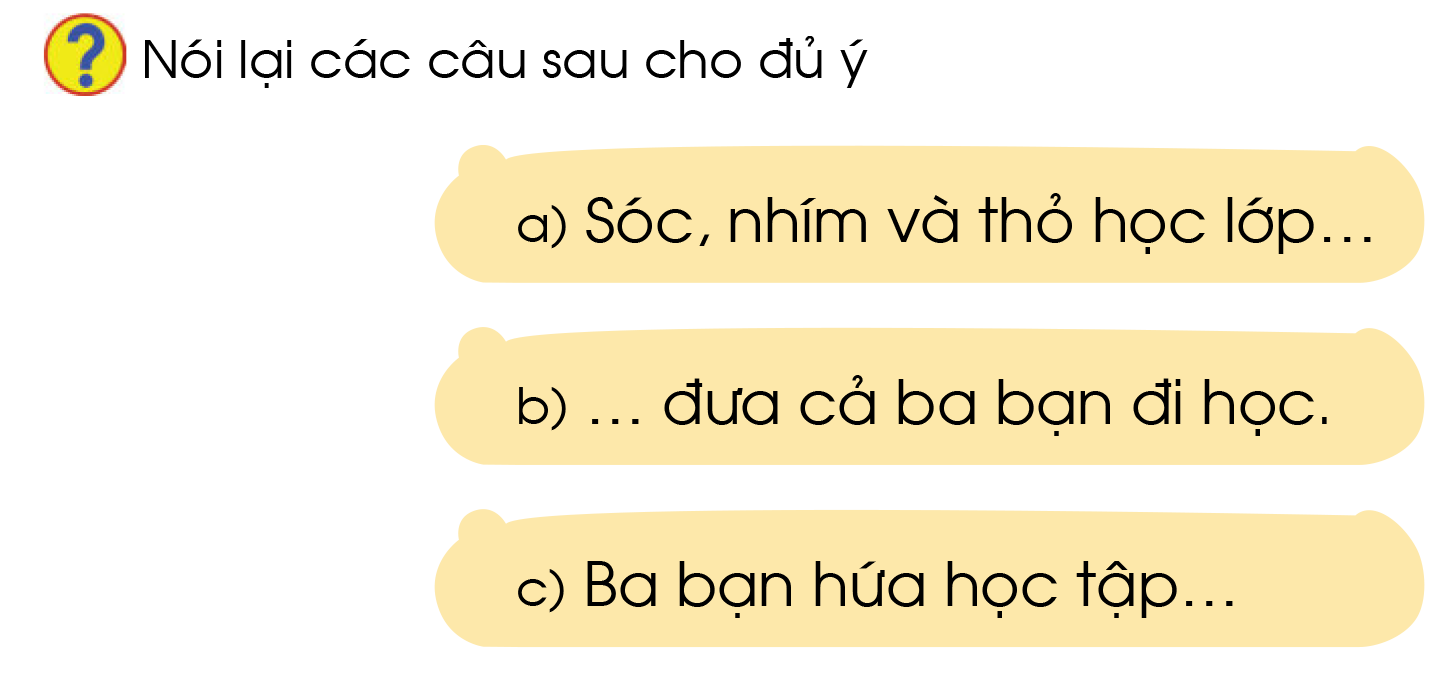 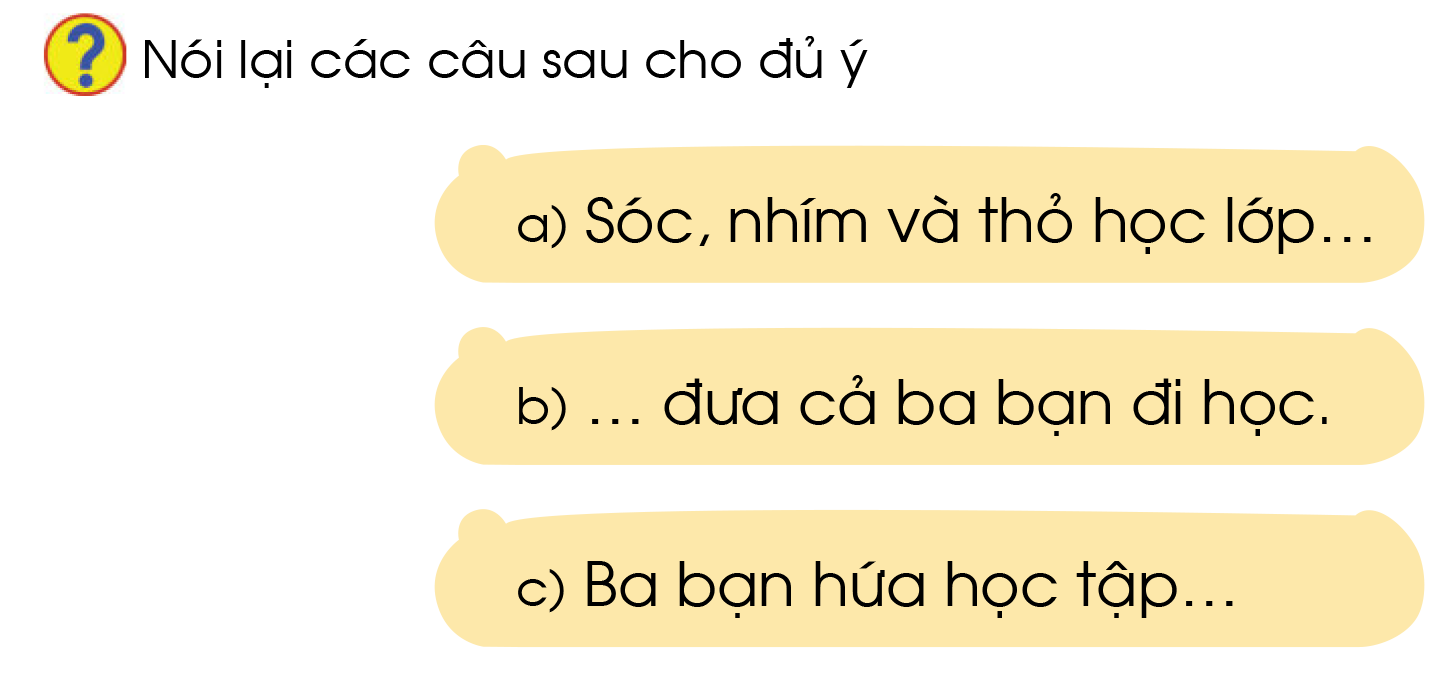 a) Sãc, nhÝm vµ thá häc líp c« s¬n ca
b) B¸c ngùa ®ư­a c¶ ba b¹n ®i häc
c) Ba b¹n høa häc tËp thËt ch¨m chØ
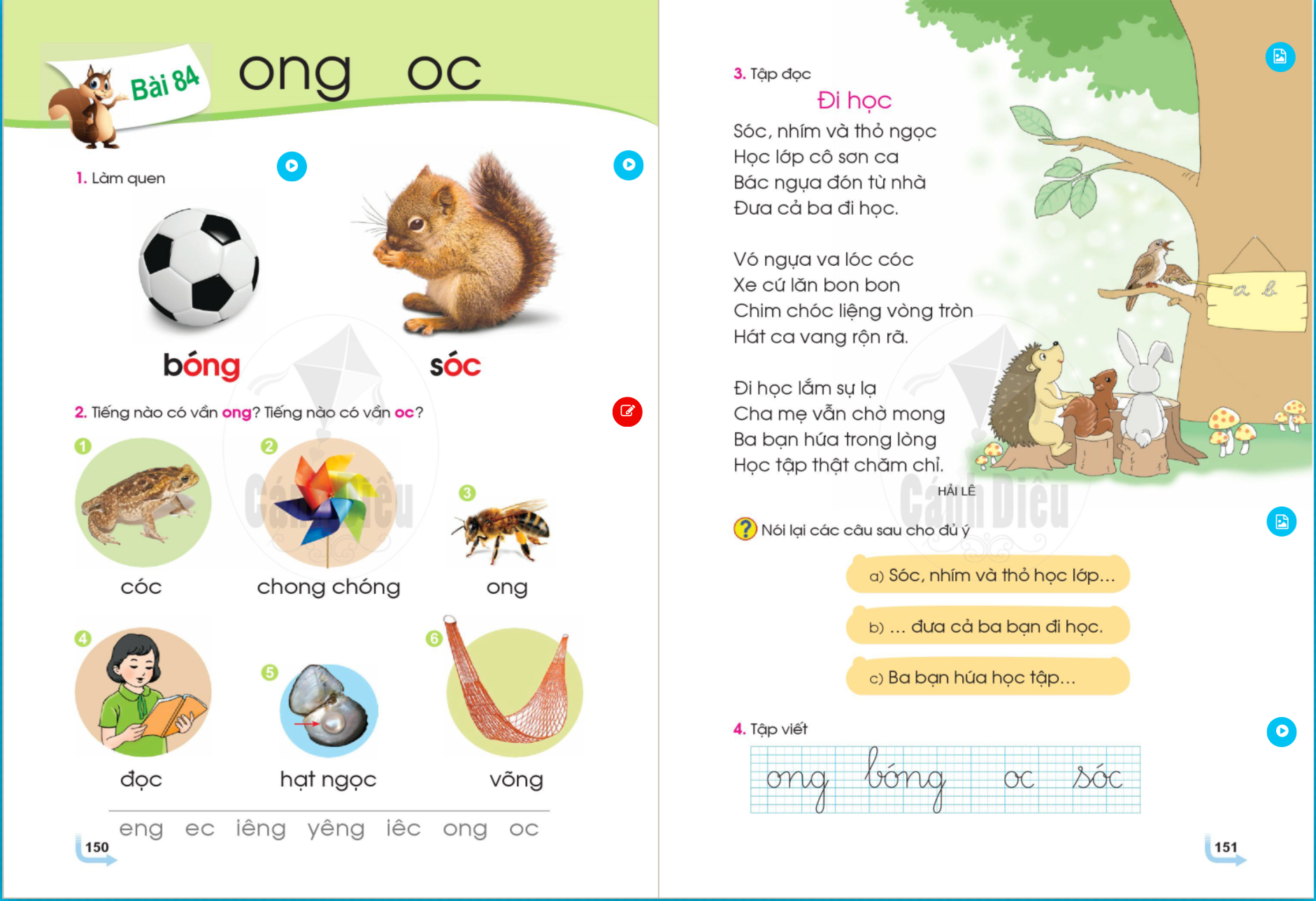 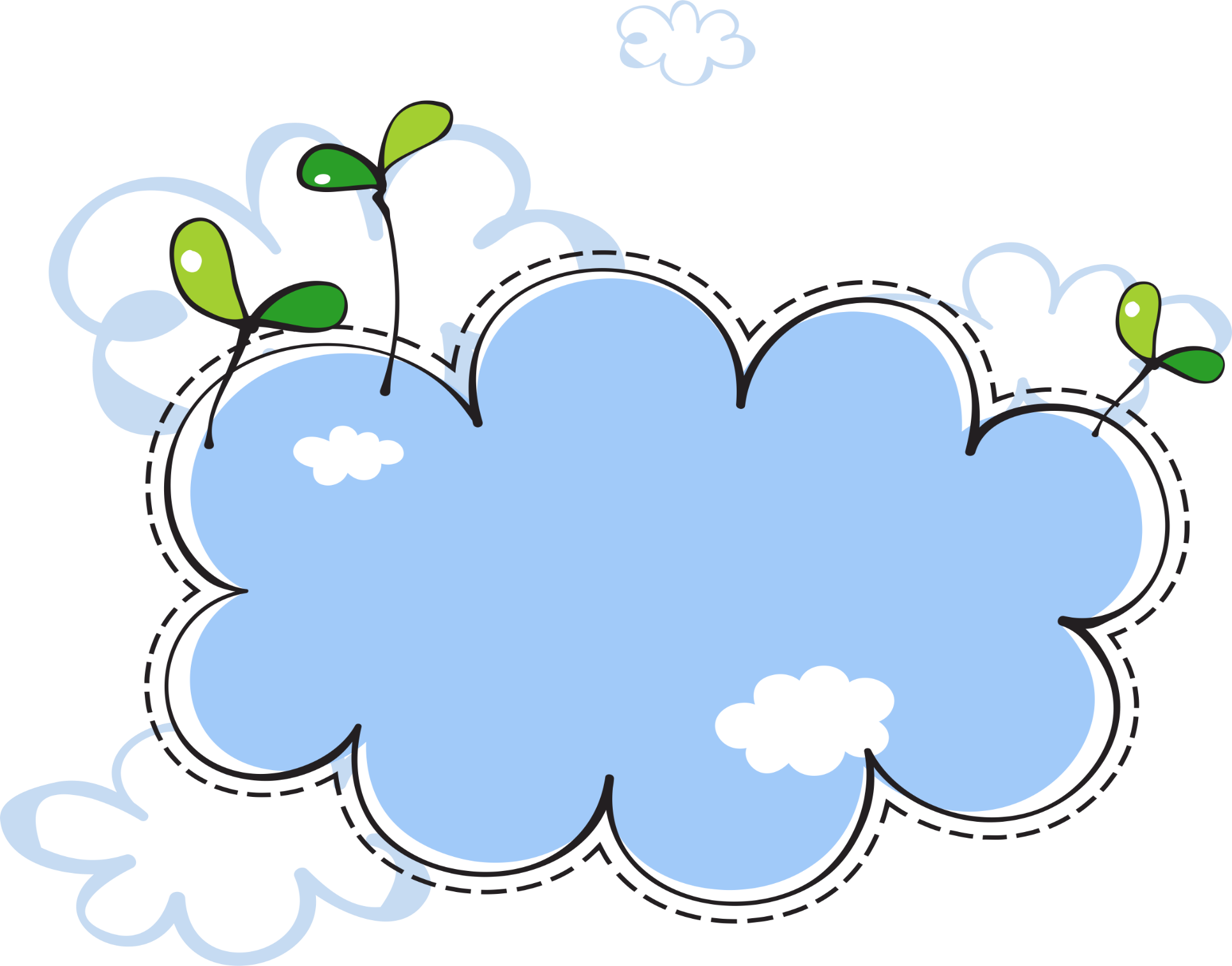 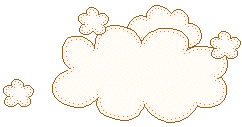 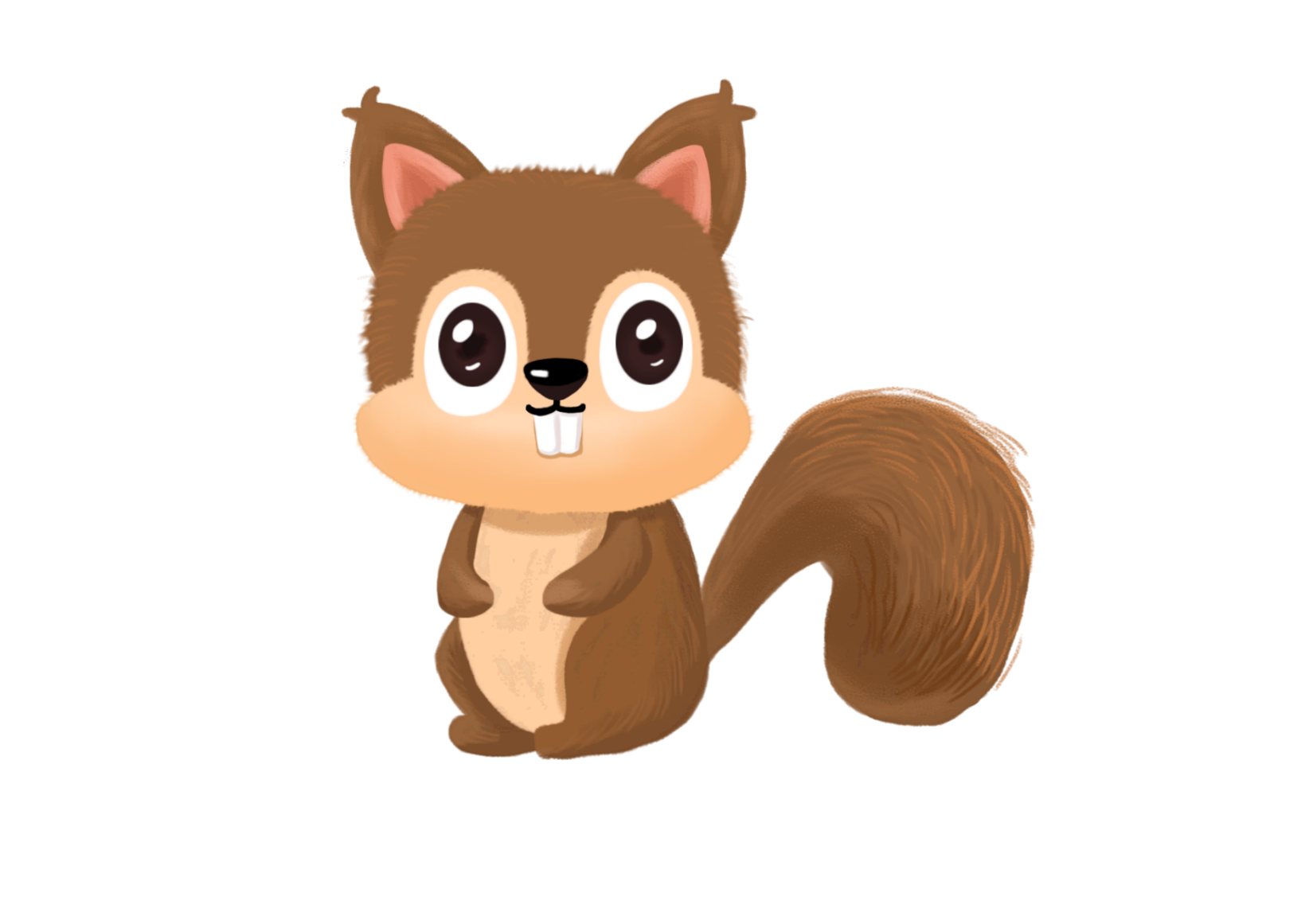 DẶN DÒ